SENSING THE WORLD WITH AN OPTICAL FIBER
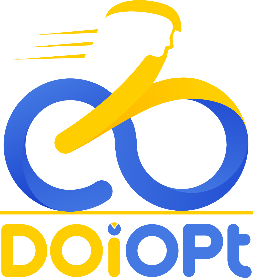 DOIOPT Pipeline Intrusion and Detection System (PIDS)----Based on distributed fiber-optic sensing technology
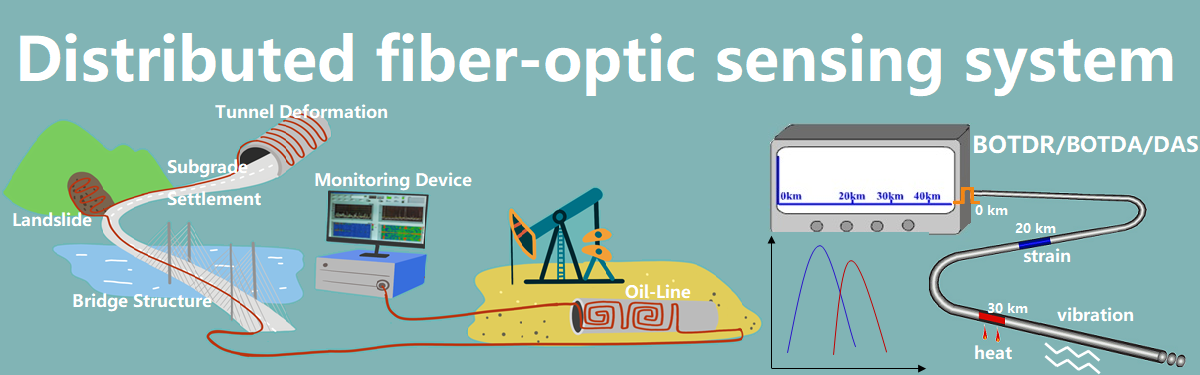 SENSING THE WORLD WITH AN OPTICAL FIBER
Contents
Challenges Facing Oil and Gas Pipeline Security
I
Distributed Fiber-optic sensing system
II
III
Power Supply Solution
IV
Flying Camera and Onsite Camera
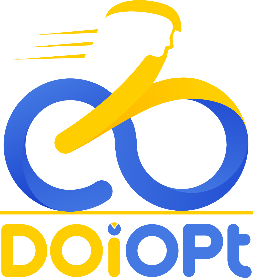 Importance of Pipeline Transport in the Oil and Gas Industry
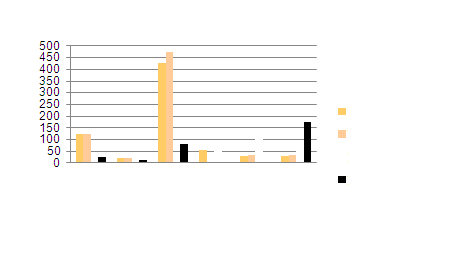 Pipeline/Liquefied Natural Gas Import & Export Transaction Values
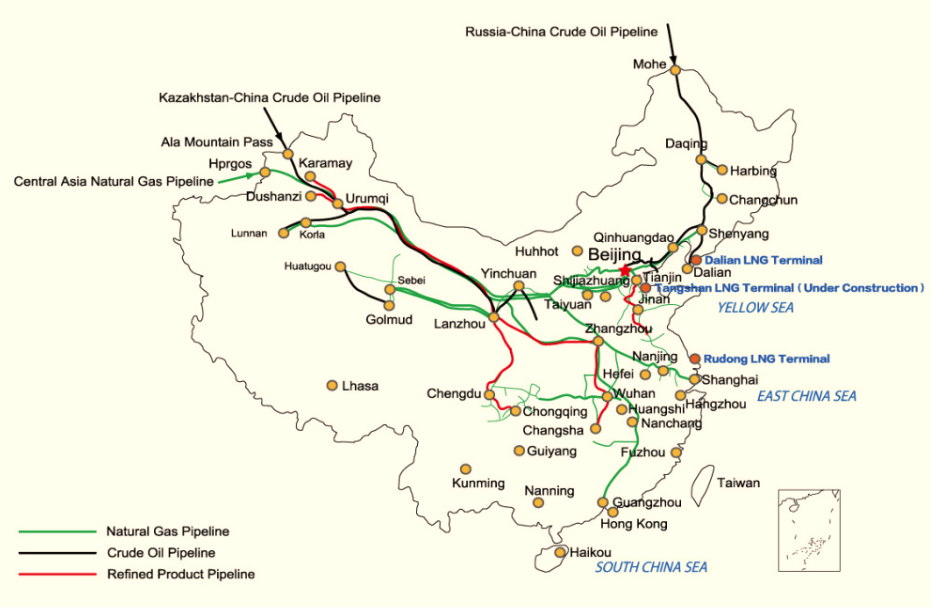 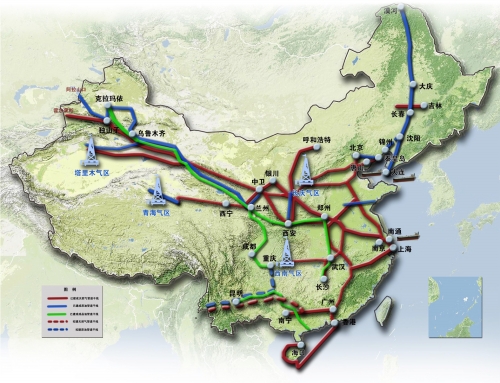 0.1 billion m3
Export of natural gas through pipelines
Import of natural gas through pipelines
China-Kazakhstan natural gas pipeline
Export of liquefied natural gas
Western China oil pipeline
Import of liquefied natural gas
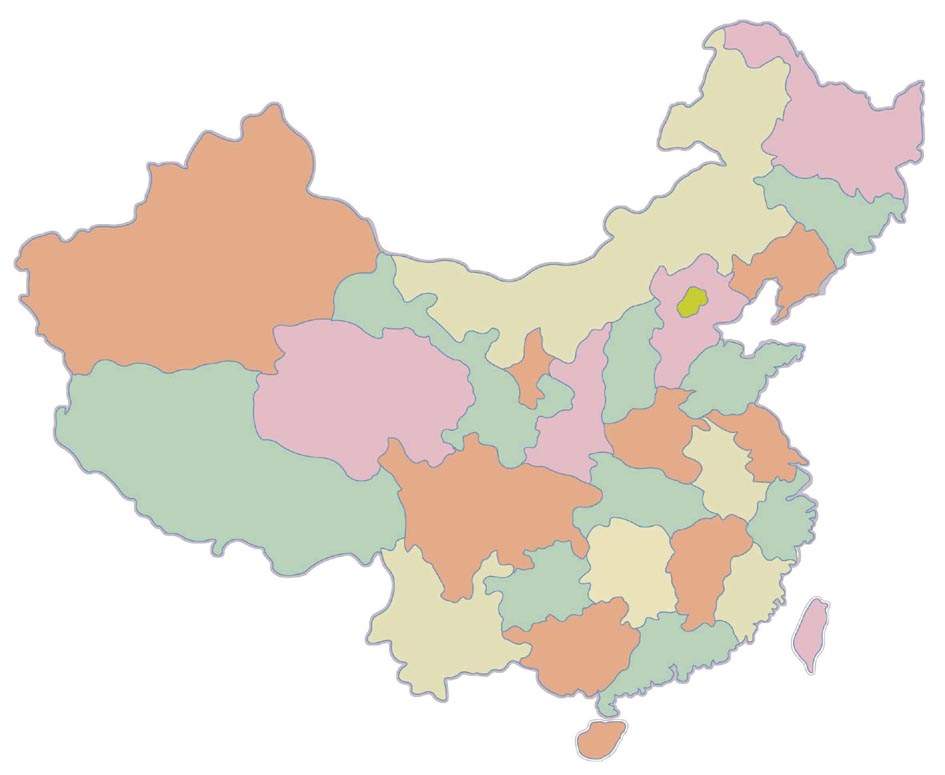 North America
Middle East
Africa
Latin America
Europe and Eurasian
Asia Pacific
Karamay
Shaanxi-Beijing pipeline II
Alataw Pass
Dushanzi District
Urumqi
Lunnan
Kashgar
Jinzhou
Beijing
Anshan
Hohhot
Langfang
Tangshan
Baotou
Qinhuangdao
Tianjin
Dalian
Shijiazhuang
Lanzhou
Yinchuan
Taiyuan
Dianbei
Xining
Jinan
Ji-Ning Branch Pipeline
Zhengzhou
Baoji
Xi'an
Xuchang
Xianyang
Hefei
Nanjing
Xiangfan
Shanghai
Xiaogan
Zhongxian
Lhasa
Yichang
Wuhan
Chengdu
Huangshi
Chongqing
West-East Gas Pipeline
Changsha
Huaiyang-Wuhan Pipeline
Global natural gas gross transaction value
- BP Statistical Review of World Energy, June 2011
Huaihua
Fuzhou
Taibei
Guangzhou
China Oil and Gas Pipeline Layout 2012
Hong Kong
Macao
Zhongshan-Zhuhai Pipeline
With continuous development of new materials and technologies, the proportion of pipeline transport in oil and gas transport grows increasingly. 75% of the natural gas products sold in international trading are transported through pipelines, and the other 25% are transported by ships as LNG.
By the end of 2011, China had built a total of 93,400 km oil and gas pipelines, including 50,000 km natural gas pipelines, 23,000 km crude oil pipelines, and 20,400 km refined oil pipelines. In 2011, the oil and gas pipelines in China provided a transport amount of 544,693,200 tons.
— Investment and Forecast Report on China Natural Gas Industry, the Year of 2012-2016
LNG: liquified natural gas
SENSING THE WORLD WITH AN OPTICAL FIBER
[Speaker Notes: 国家发展改革委副主任、国家能源局局长张国宝在座谈会上指出，管道作为五大运输方式之一，承担着我国70%的原油和99%的天然气运输
管道在油气运输中的重要性
http://gas360.cn/info/shownews.asp?newsid=255331 左图]
Security — Critical Factor of Oil and Gas Pipeline Operation
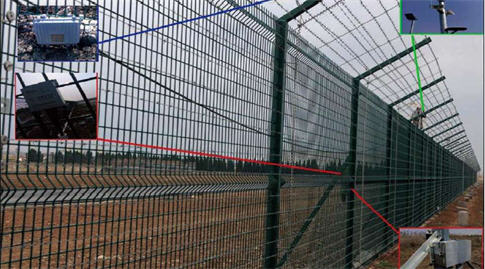 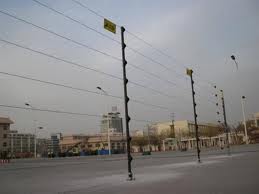 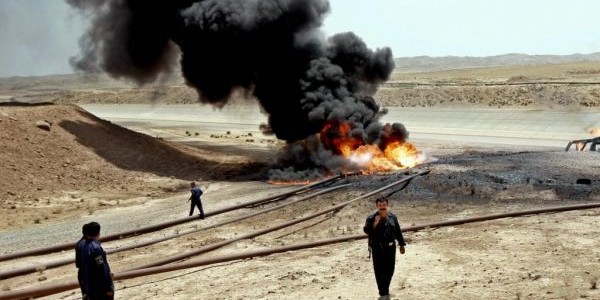 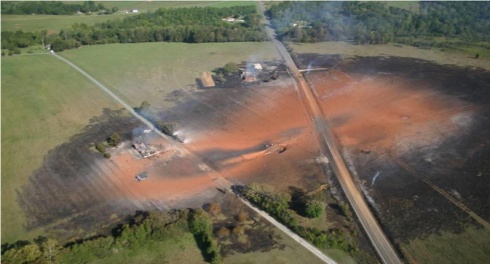 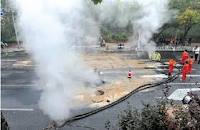 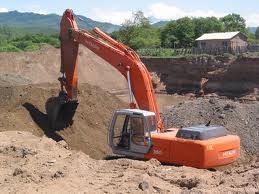 Unauthorized access
Fire and explosion
Oil leakage
Gas leakage
Construction damage
2011 Syria
2012 USA
2010 China
In December 2011, terrorists intrude in and damage the natural gas pipeline in Homs, Syria, causing explosions.
On July 28, 2010, an excavator damaged the underground pipeline when flattening demolished land in Nanjing City, Jiangsu Province. Leakage occurred, causing explosions after confronting open flame. In the incident, 13 people were dead, and 120 more were sent to hospital. The windows and doors of more than 3000 residential houses and most stores within an area of 2 km2 were broken. The external facades of buildings were damaged, and a few steel-frame greenhouses collapsed.
Data from the US Pipeline & Hazardous Materials Safety Administration shows that  a total of 364 oil leakage incidents occurred in 2012, losing 54,000 tanks  of crude and refined oil.
SENSING THE WORLD WITH AN OPTICAL FIBER
[Speaker Notes: 第三个案例详细信息：
这次事故中被挖掘机挖穿的地下丙烯管道于2002年投入使用，途经原南京塑料四厂旧址，公称直径159mm，输送压力2.2MPa，输送距离约5km，用于金陵石化公司码头向南京金陵塑胶化工有限公司（该公司由江苏金浦集团控股）输送原料丙烯。该管道目前属于江苏金浦集团所有。事故发生时，该管道处于停输状态，管道内充满丙烯。
当地消防部门接110转警后，先后共出动36辆消防车和2000余名消防干警赶到现场，组织救治伤员和现场处置
有关单位将泄漏点两端的阀门关闭
15时许，现场火情得到初步控制。23时左右，被挖穿的丙烯管道两端用盲板隔离。7月29日5时23分，现场明火熄灭。
经当地环境保护部门监测，事故未造成环境污染
南京市安监部门将事件定性为“违规转包”，称事故发生地原南京塑料四厂厂区已被列入拆迁规划，扬州鸿运基础设备建设开发有限公司负责人邵某违规将工程转包给了其妻弟董某。董某又将该工程违规转包给了其妻弟方某。当合同约定的厂房部分拆完后，董来荣于7月26日私自指挥方某挖掘地下管线，卖钱牟利，7月28日，碰断丙烯管道，遇到明火引发大范围空间爆炸，同时在管道泄漏点引发大火。 
地下管道所有方的监管人蒋山尊，也有违规责任，他在不带地下管线图的情况下，在现场随意设置警示牌，导致禁区划定存在重大遗漏和安全隐患。
近年以来数起重大泄露导致的爆炸事件接连发生，“泄露”成为关键词，成为行业企业唯恐避之不及的祸根。
对于接连发生的泄露爆炸事件，究其原因，竟多是操作不当。墨西哥港漏油事件竟祸起“气泡”。这不禁让人想到著名的“墨菲定理”：事情如果有变坏的可能，不管这种可能性有多小，它总会发生，并引起最大可能的损失。
在高危行业中，一个“螺丝钉”的失误就可能是伤财甚至是致命的。对此，高危行业运行中应将监督防范放在首位，亡羊补牢为时晚矣，爆炸事件的发生不仅是一个打击，也是促使行业监督体系完善的始点。

2012年6月，加拿大西部艾伯塔省7日晚发生一起石油管道泄漏事故，漏油数量大约为1000桶至3000桶。
2005年9月，重庆沙坪坝井口镇一建筑工地在输气管道旁强行施工推土，致使一条φ720mm输气主管道爆裂起火，引燃附近的十余间民房并造成1人死亡，4人重伤，14人烧伤，直接经济损失400多万元。]
External Force — Primary Cause of Pipeline Incidents
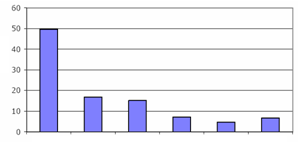 Proportion %
External interference
Ground motion
Construction/material defects
Corrosion
Others
Hole drilling under pressure/maintenance errors
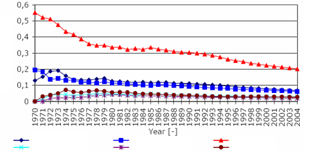 Pipeline failure causes by EGIG (1970-2004)
Failure frequency (1E-4 times/km-yr)
Construction/material defects
External interference
Corrosion
Hole drilling under pressure/maintenance errors
Ground motion
Others
Pipeline failure causes and frequencies by EGIG
The major cause of pipeline incidents is external force. British Pipeline Agency Limited (BPA) believes that more than 70% of the gas pipeline incidents are caused by external force or interference.
EGIG: European Gas Pipeline Incident Data Group
SENSING THE WORLD WITH AN OPTICAL FIBER
[Speaker Notes: 造成EGIG 管线破坏的主要原因外部干扰（第三方造成的外部机械性损伤占49.7%，），其次为施工缺陷/材料失效（16.7%）、腐蚀（15.1%）、地面运动（7.1%）、带压开孔/维修失误（4.6%）和其它（6.7%）。造成EGIG 管线失效的各种原因的频率逐年减小，至2004 年外部干扰失效频率降低到0.2/（1000km.yr），然而外部干扰仍是引起管线失效的主要原因。
1982年，6家欧洲主要输气公司建立了欧洲输气管道事故数据组织（EGIG）。目前，EGIG 已发展到12 家欧洲主要的气体输送经营商，截至2004年为止，陆上输气管线总长度为122168km。EGIG 从1970 年开始收集整理陆上天然气高压管线的事故数据（压力＞15bar，钢制管道，设备或压缩机失效数据除外），建立了相对完整的管道失效数据库，以下的数据分析来源于2005 年12 月最新发布的EGIG数据报告：“6th EGIG-report 1970-2004”（每四年发布一次）。
来源：http://cache.baiducontent.com/c?m=9d78d513d9d431a44f9be5697d11c0171b4381132ba6a3020cd1843e91732844506793ac56510775d3d20c6c16de3a4beb802104311453c18cbe885da9bb866f6fd6286e365ac45613a004b28e0360d620e71aa1fa4fb2ebe732e4ff8f8cc208048f12183bdaadce0657518b78f06373b9e48e49610143e6b8276489082b3e9f271be050f8963169&p=8e62c0038a8412a05abd9b7e0b1c92&newp=8b2a97138a934eaf5ee7db6f5a5796231610db2151d2d5152988&user=baidu&fm=sc&query=%B9%DC%B5%C0%CA%A7%D0%A7%CA%C2%B9%CA%D4%AD%D2%F2&qid=&p1=6]
Challenges Facing Pipeline Operation Security
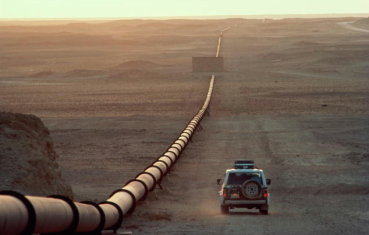 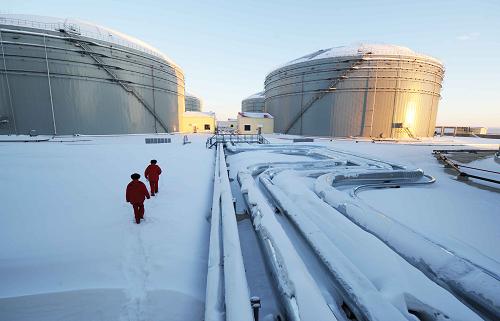 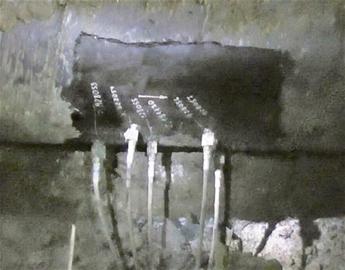 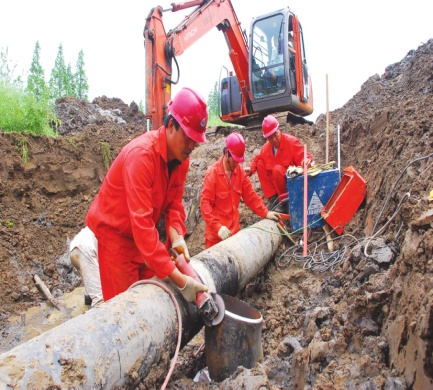 Inconvenient monitoring in remote regions
Poor prevention against oil theft via underground tunnels
Large loss caused by post-incident repair
Low efficiency of manual preventive maintenance inspection (PMI)
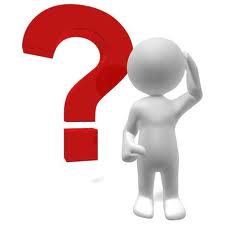 Pipelines are long and located in remote regions, increasing the difficulty of monitoring.
Manual PMI provides high cost, long period, and low efficiency.
Most pipeline damage and oil theft incidents occur at nights, reducing the possibility of identification.
Post-incident alerts fail to inform operation personnel of incidents in time, causing large loss of oil and gas resources and environmental damage.
Monitoring measures against potential risks, such as natural disasters, third-party construction, and manual damage, are not effective.
SENSING THE WORLD WITH AN OPTICAL FIBER
Contents
Challenges Facing Oil and Gas Pipeline Security
I
Distributed Fiber-optic sensing system
II
III
Power Supply Solution
IV
Flying Camera and Onsite Camera
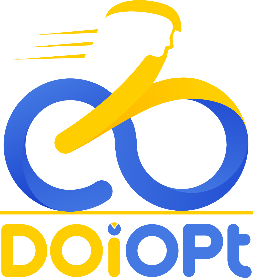 SENSING THE WORLD WITH AN OPTICAL FIBER
Working Principle ----- Distributed Fiber-optic sensing system
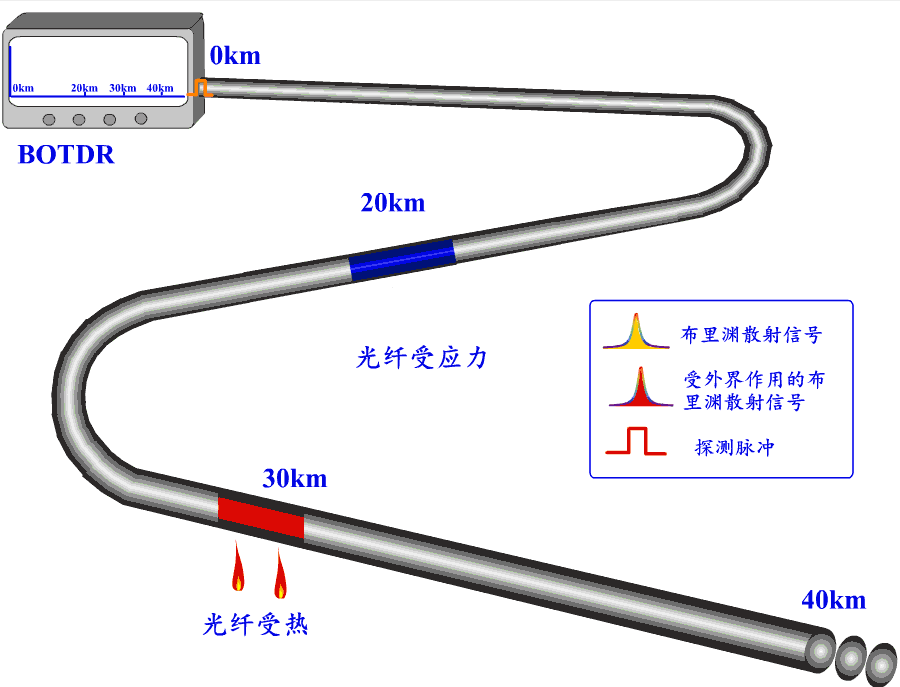 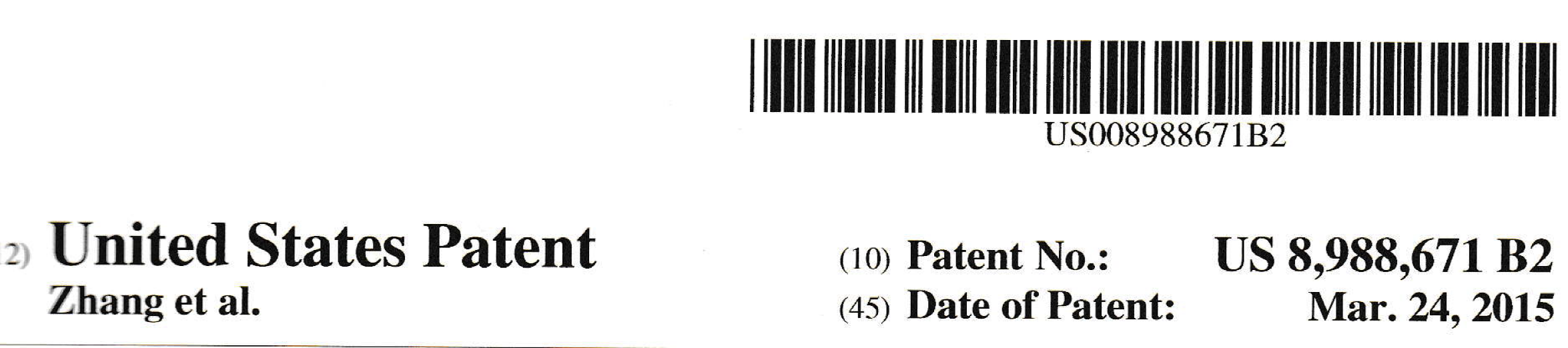 Products & Solutions are based on the Patent.
Brillouin Scattered signal
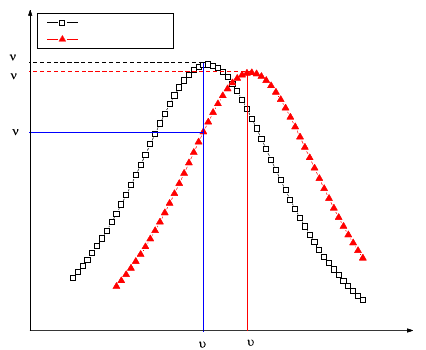 BOTDA
DAS
Stress-Optic 
Effect
Brillouin scattering signal
Brillouin scattering signal under external action
If Deformation Inspection of pipeline will be performed, the optical fiber should be fixed on pipeline in order to sense the change.
Probe pulse
30km
Brillouin Optical Time Domain Reflectometer – BOTDR
Brillouin Optical Time Domain Analysis – BOTDA
Distributed Acoustic Sensing – DAS
Thermal Effect
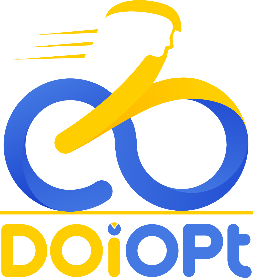 Vibration
SENSING THE WORLD WITH AN OPTICAL FIBER
[Speaker Notes: The distributed fiber-optic sensing system uses an optical fiber core within the cable as the sensing element. The cable is installed near or attached to the pipe depending on intended functionality and if the pipeline is subsea, subterranean, or above ground.
The series of distributed fiber optic temperature/strain sensor (DTSS) can obtain the spectrum information of Brillouin backscattered light at any place of the sensing fiber, and demodulate the strain, temperature, and losses along the fiber simultaneously.
This series of distributed optical fiber acoustic sensor (DAS) can obtain the location of vibration, and reconstruct the amplitude and frequency of external acoustic field with high fidelity, using highly coherent Rayleigh backscattering lights. 
 
DAS can detect small changes in the environment around the cable including:
Acoustic Signals
Changes in Temperature
Changes in Strain

When a laser beam is injected into the fiber, the Brillouin scattering effect is generated at every point in the fiber. The center frequency shift of Brillouin scattering light is related to the axial strain of each point in the fiber. Using the corresponding demodulation and analysis technology, the distributed detection of strain at each point in the fiber can be realized. When the pulse light is incident from one end of the fiber at a certain frequency, it will produce Brillouin scattering with the phonons in the fiber. The back Brillouin scattering light will return to the incident end of the pulse light along the original path of the fiber, and the scattering spectrum of each sampling point along the fiber will be obtained. When there is axial strain along the fiber, the frequency of the back Brillouin scattering light will drift. There is a good linear relationship between the frequency drift and the fiber strain:
 is the actual measured Brillouin frequency drift. 
 is the shift of Brillouin frequency when the strain is 0.
 —— Scale factor, near 493MHz /%.map.
At present, the developed Brillouin distributed optical fiber strain sensing technology mainly includes Brillouin optical time domain reflectometry (BOTDR), Brillouin optical time domain analysis (BOTDA) and Brillouin optical frequency domain Analysis (bofda). BOTDA and bofda technologies use stimulated Brillouin scattering, which has high spatial resolution and accuracy, but need double end measurement; BOTDR uses self Brillouin scattering, which only needs single end measurement, and is the preferred monitoring equipment for geotechnical and geological engineering. The testing distance is usually tens of 80 km, the spatial resolution is in the order of M, and the strain testing accuracy is within 50 μ ε.]
Layout of Doiopt Physical Security Solution for Oil and Gas Pipelines
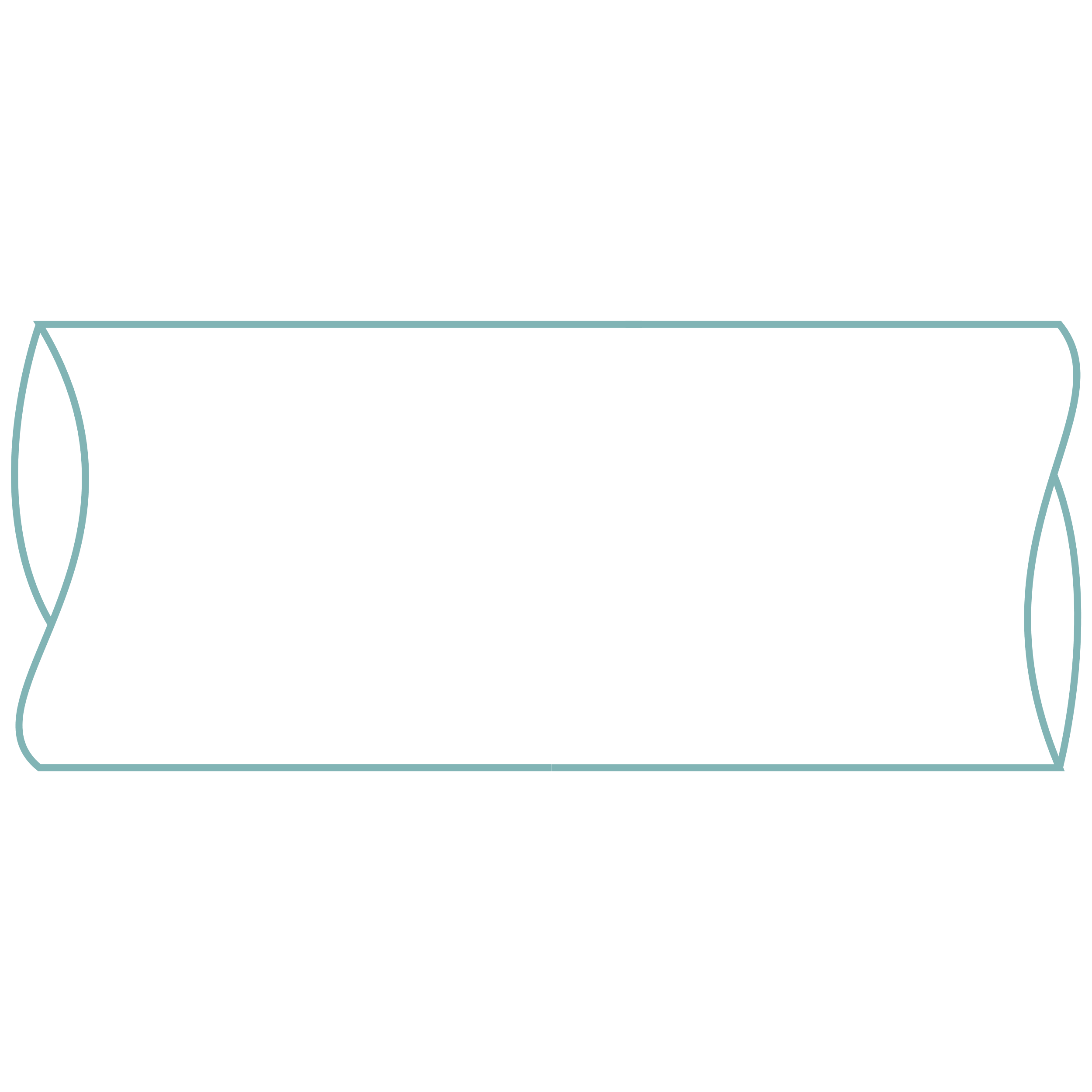 Section n, 80km
Interrogation Unit
Interrogation Unit
Control Center
Aggregation
Switch
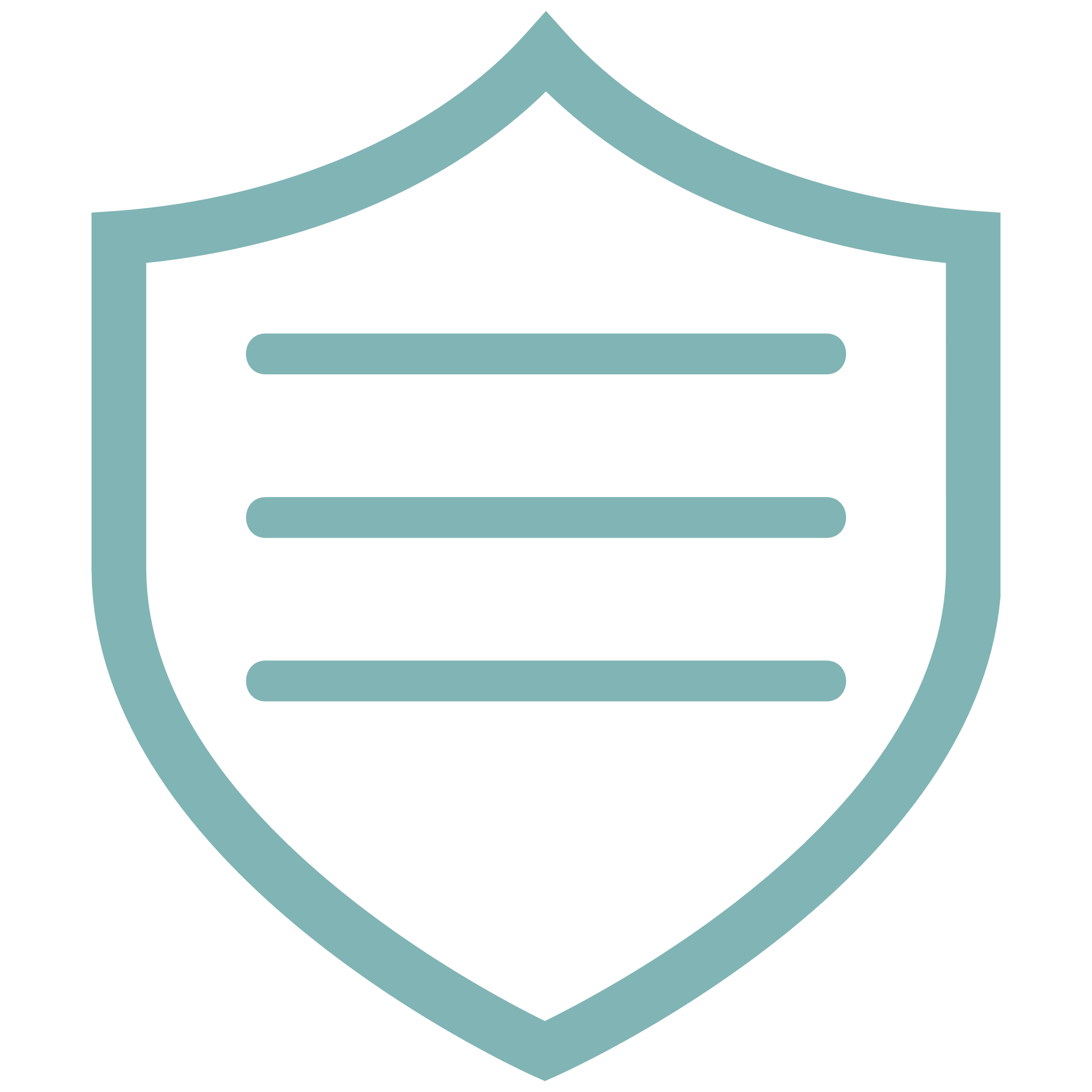 Firewall
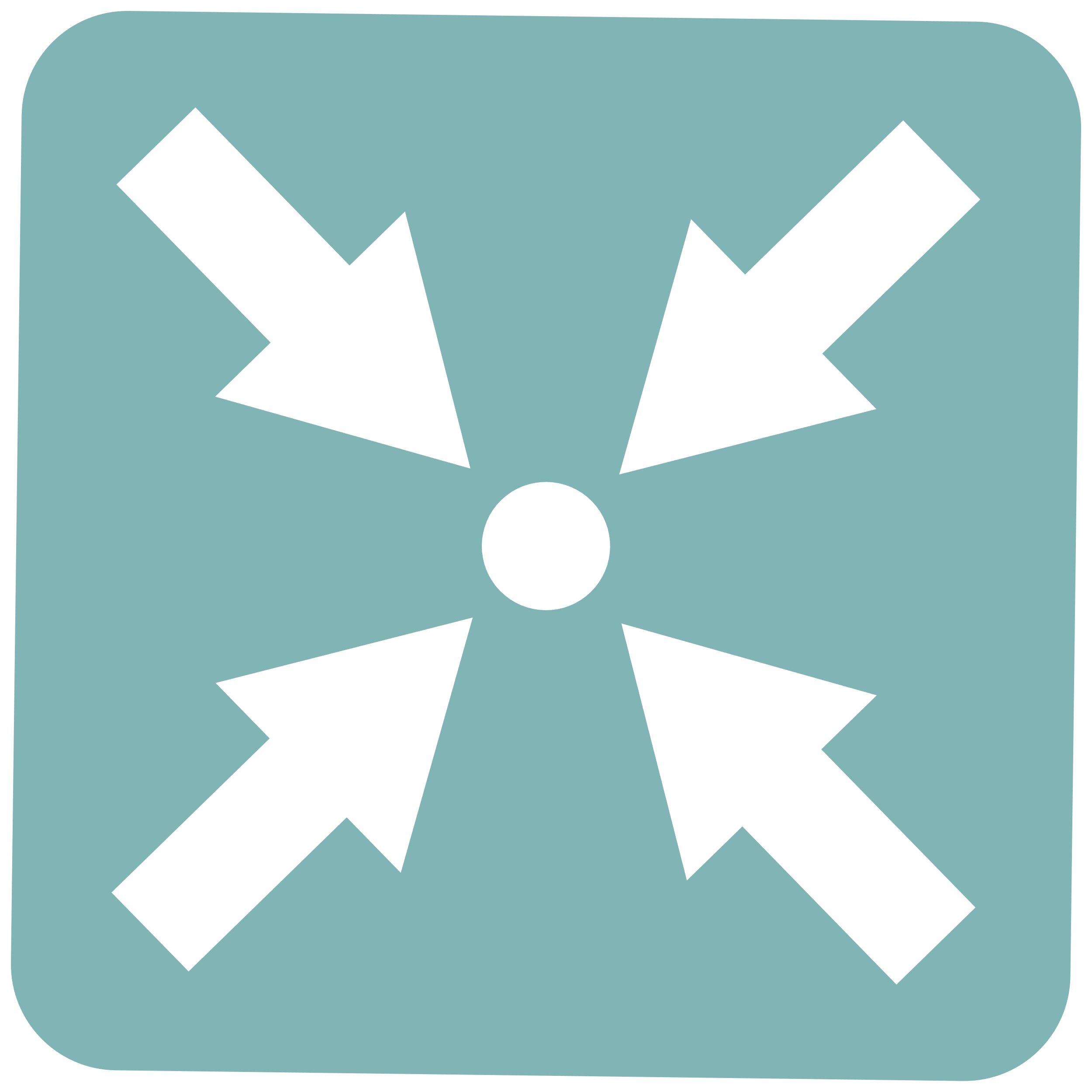 A5000 
Fiber-optic Sensor
A5000 
Fiber-optic Sensor
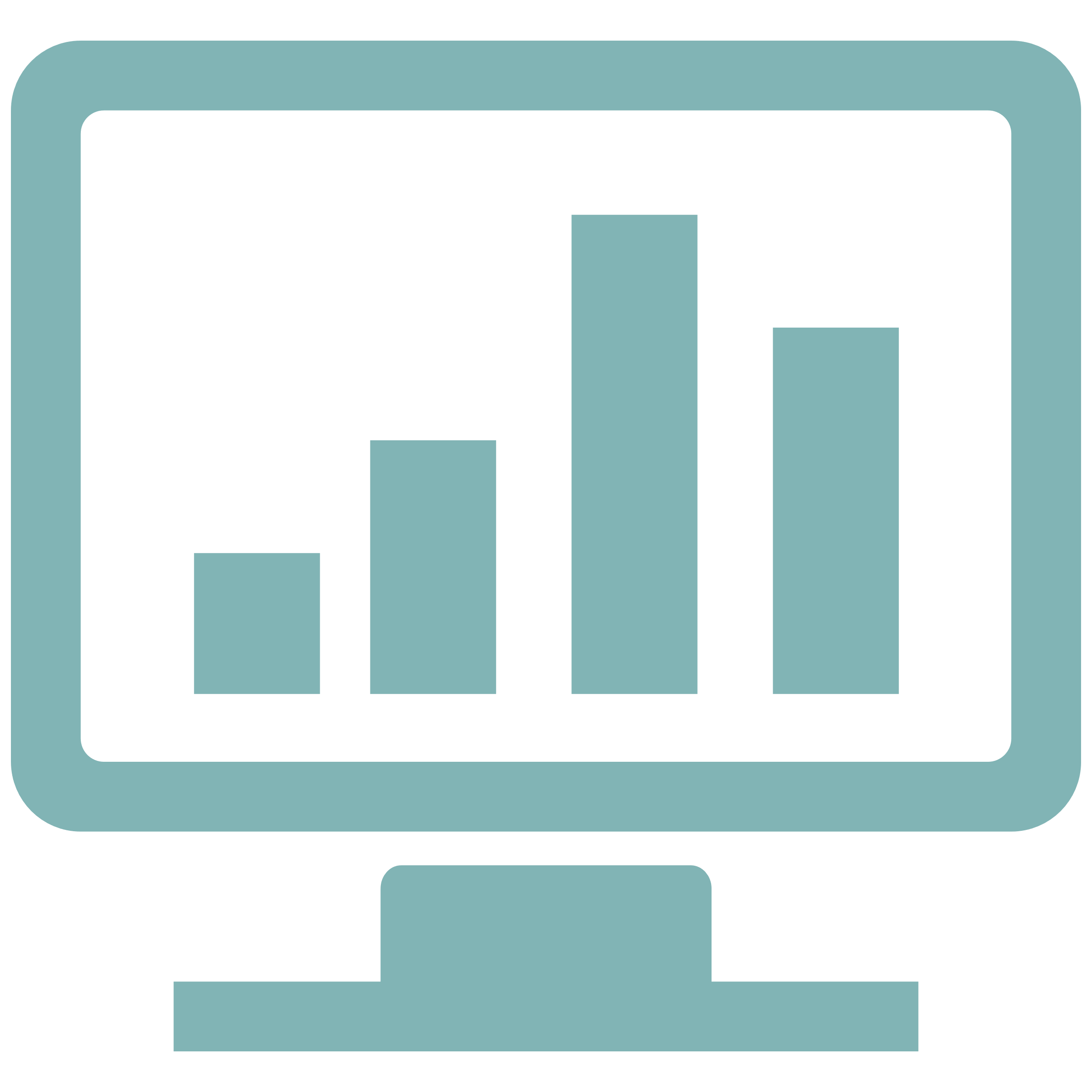 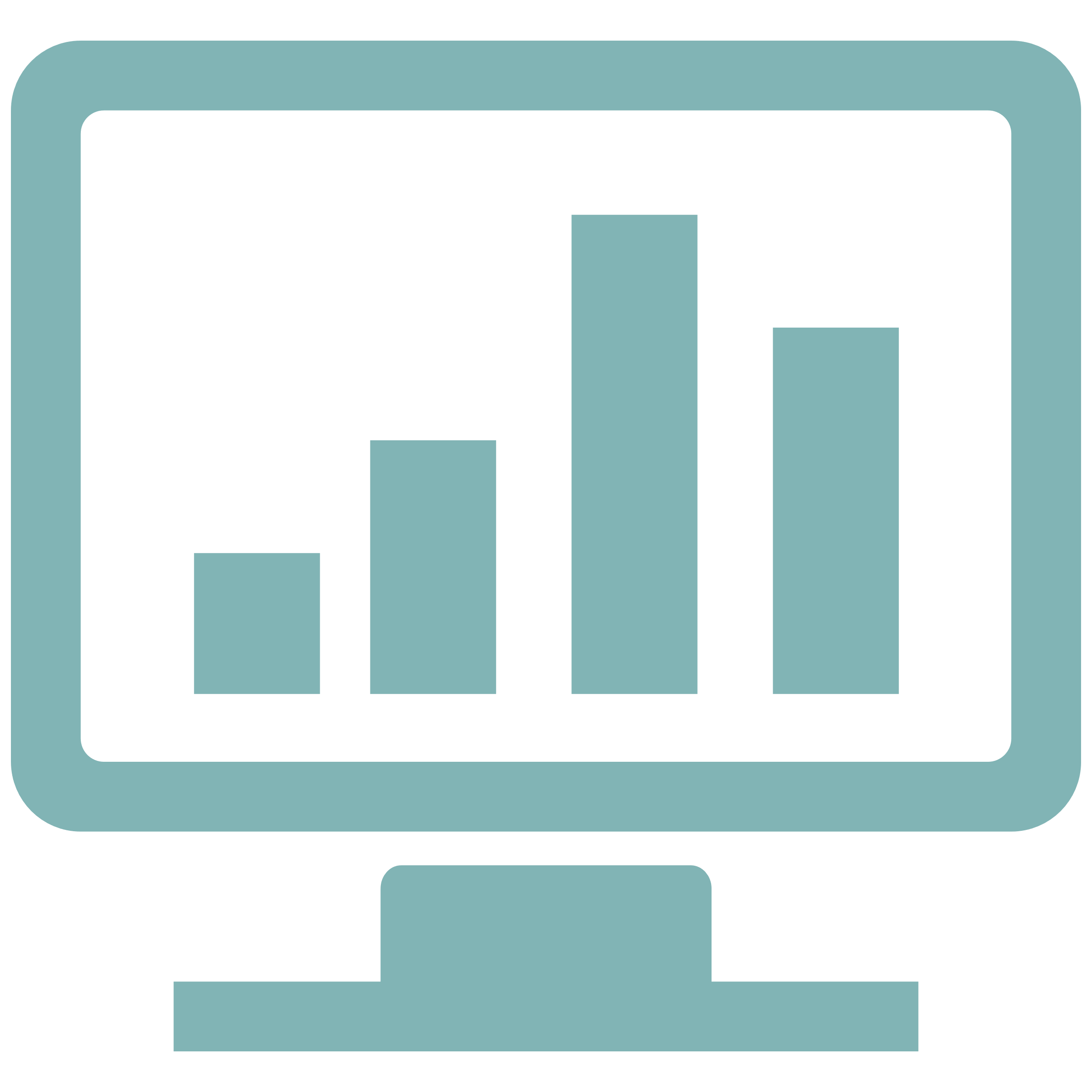 2*(80km/channel)
2*(80km/channel)
Center Server
Intelligent Neural Network Pipeline On-Line Monitoring Software System
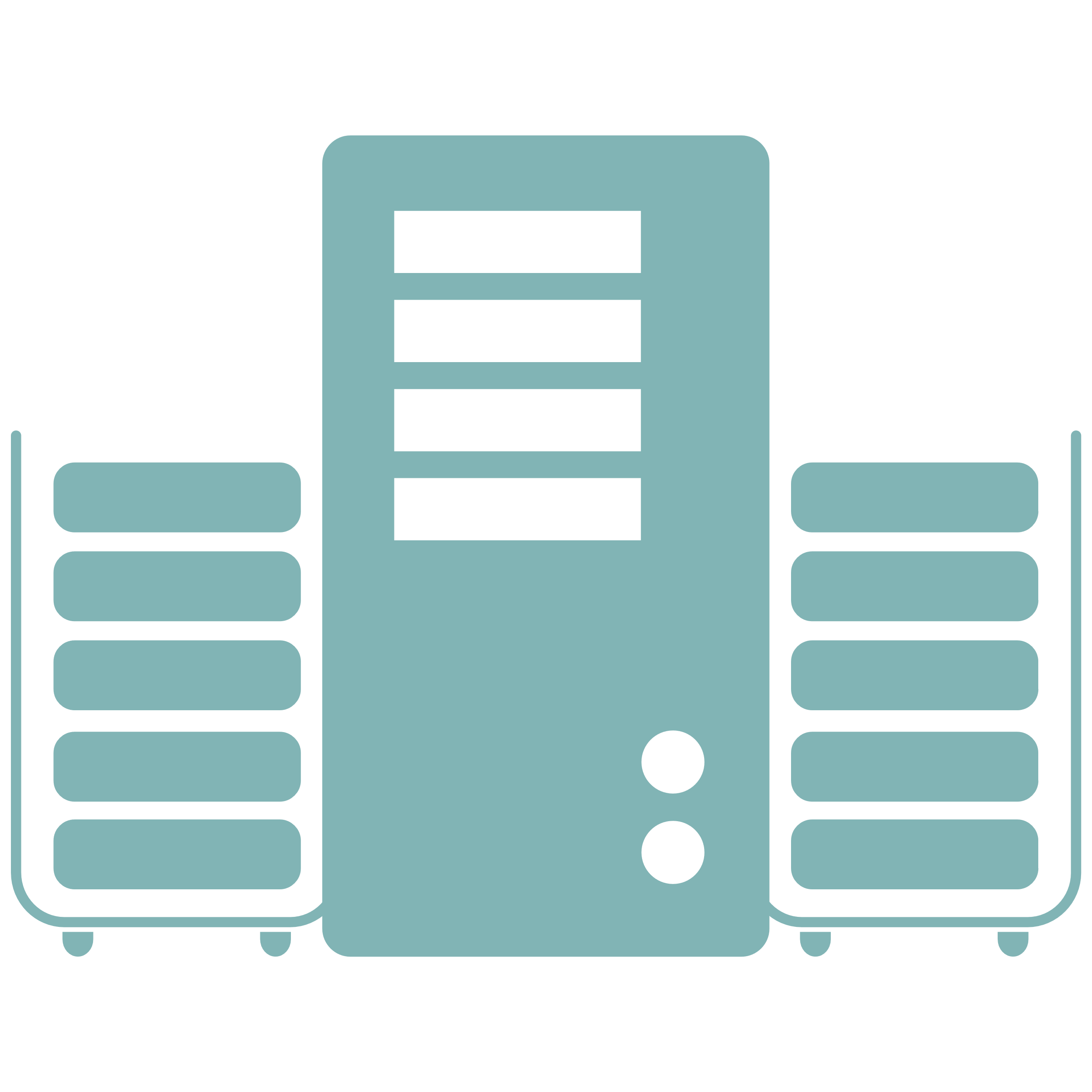 Industrial Switch
Industrial Switch
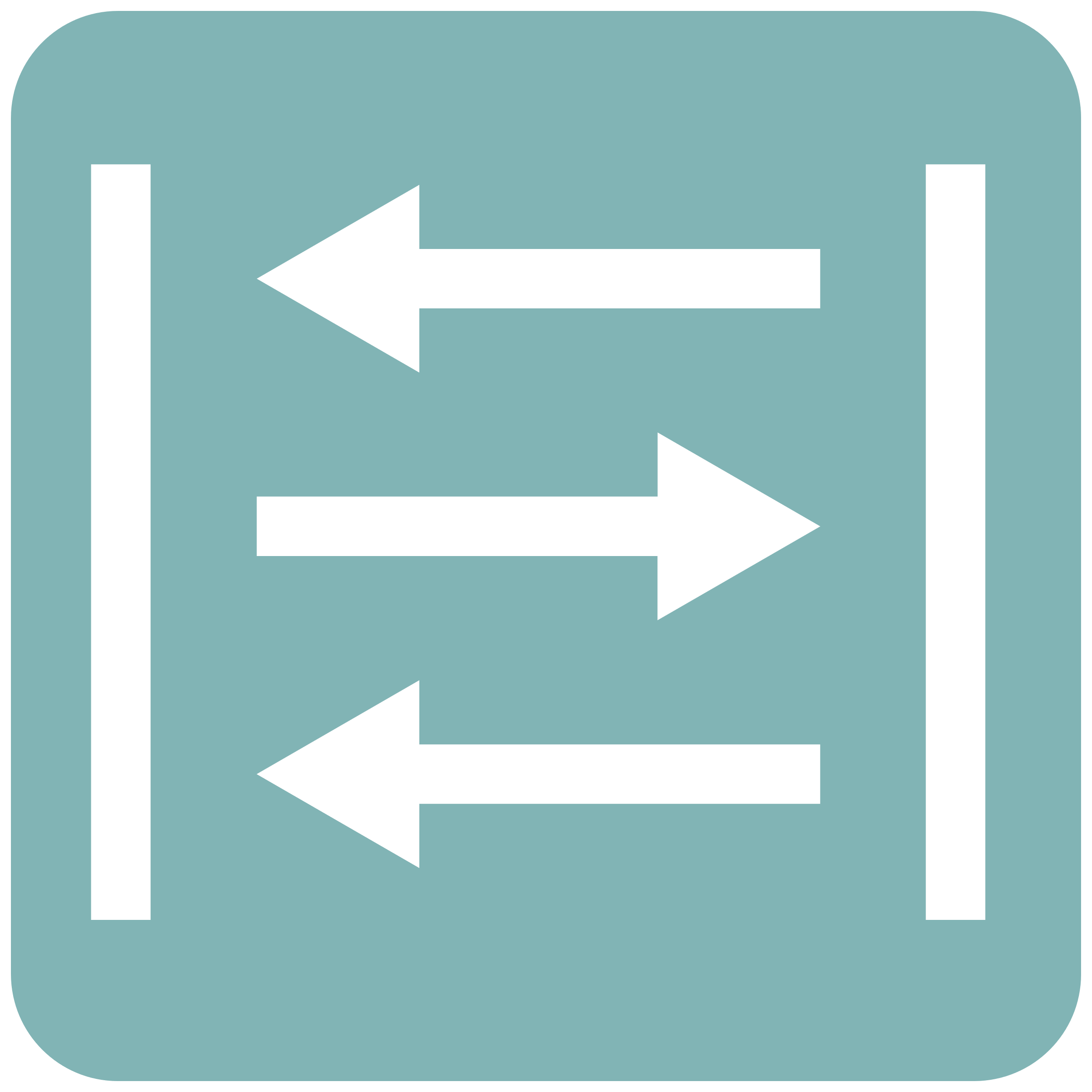 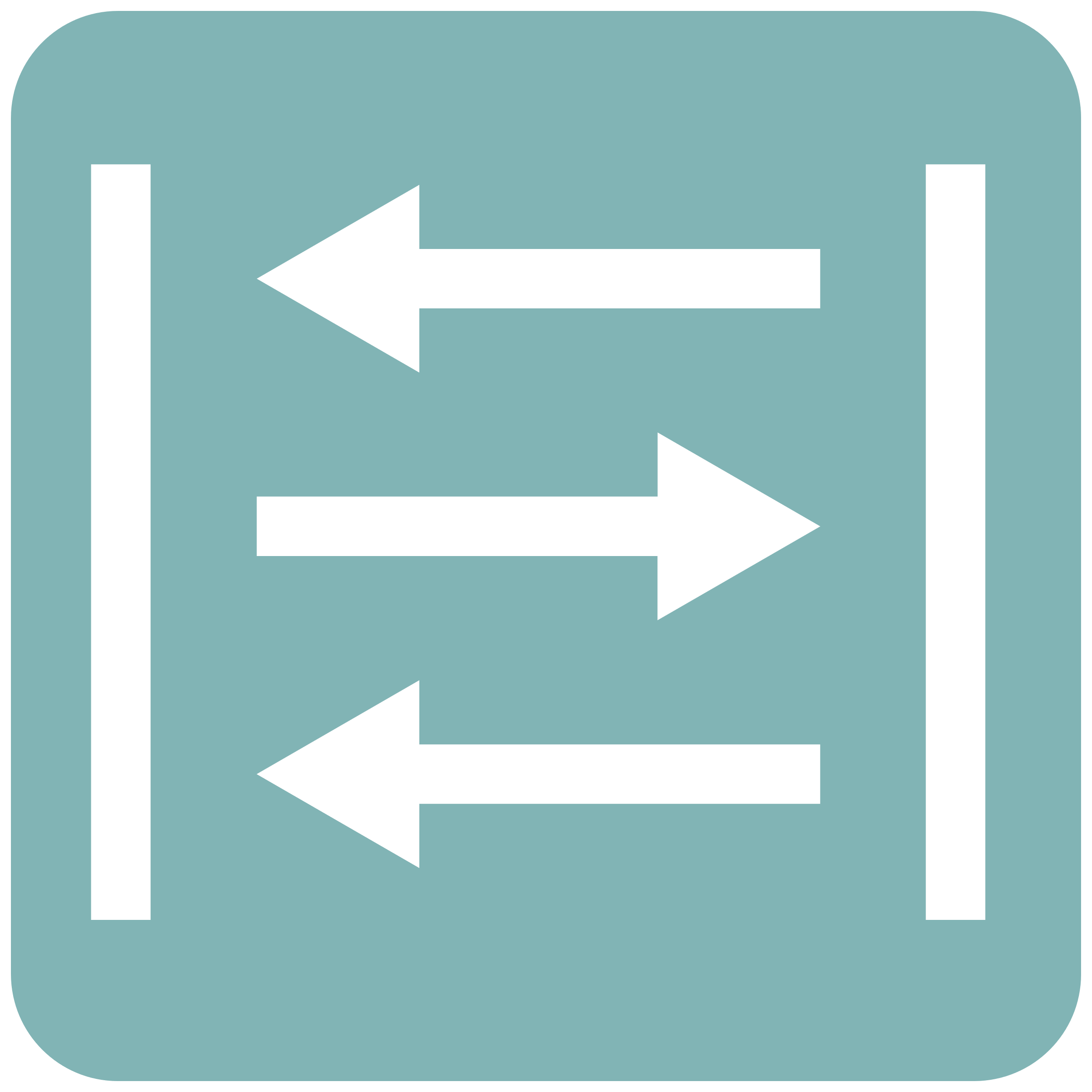 Fiber-optic Cable
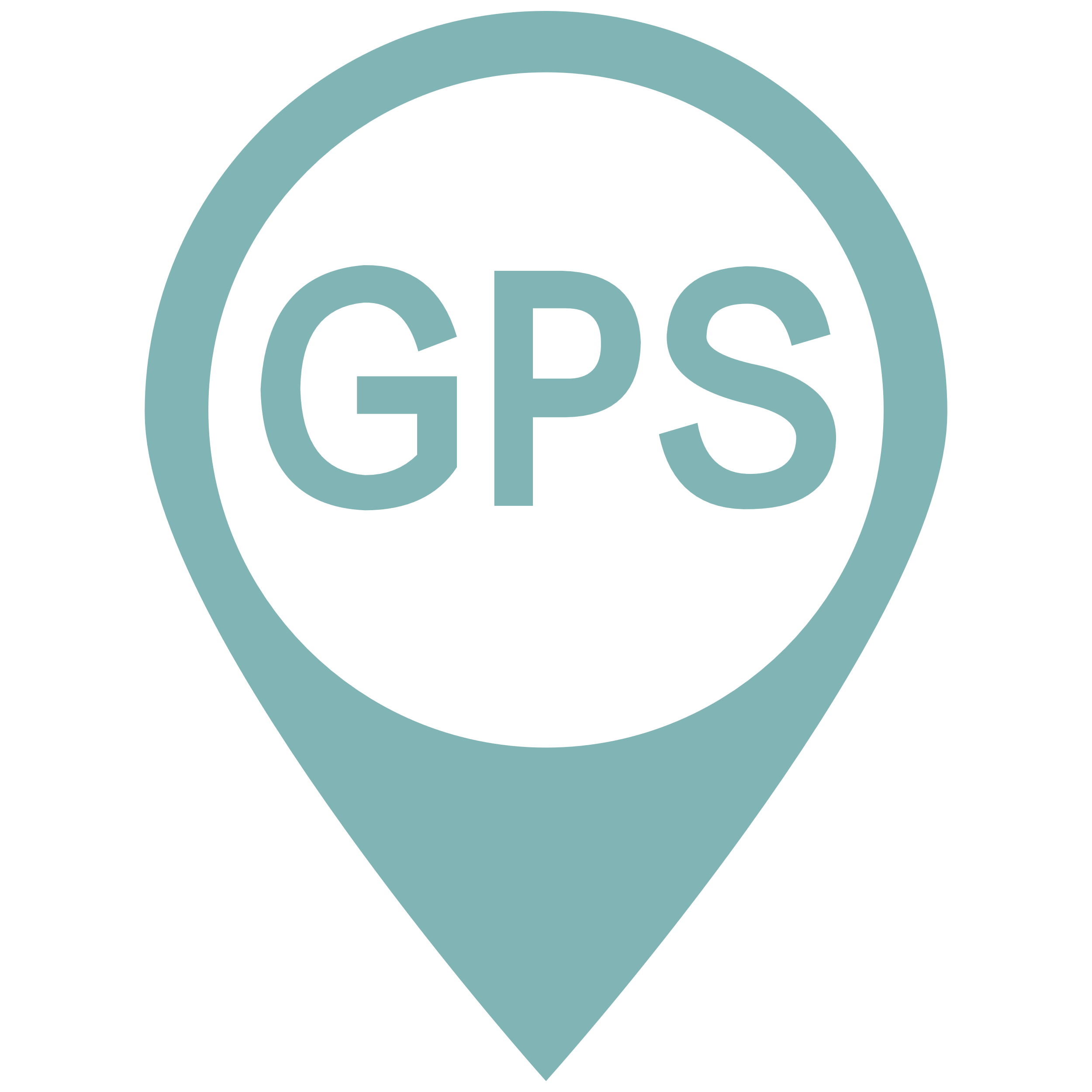 4*(SFP80km, Base-T)
4*(SFP80km, Base-T)
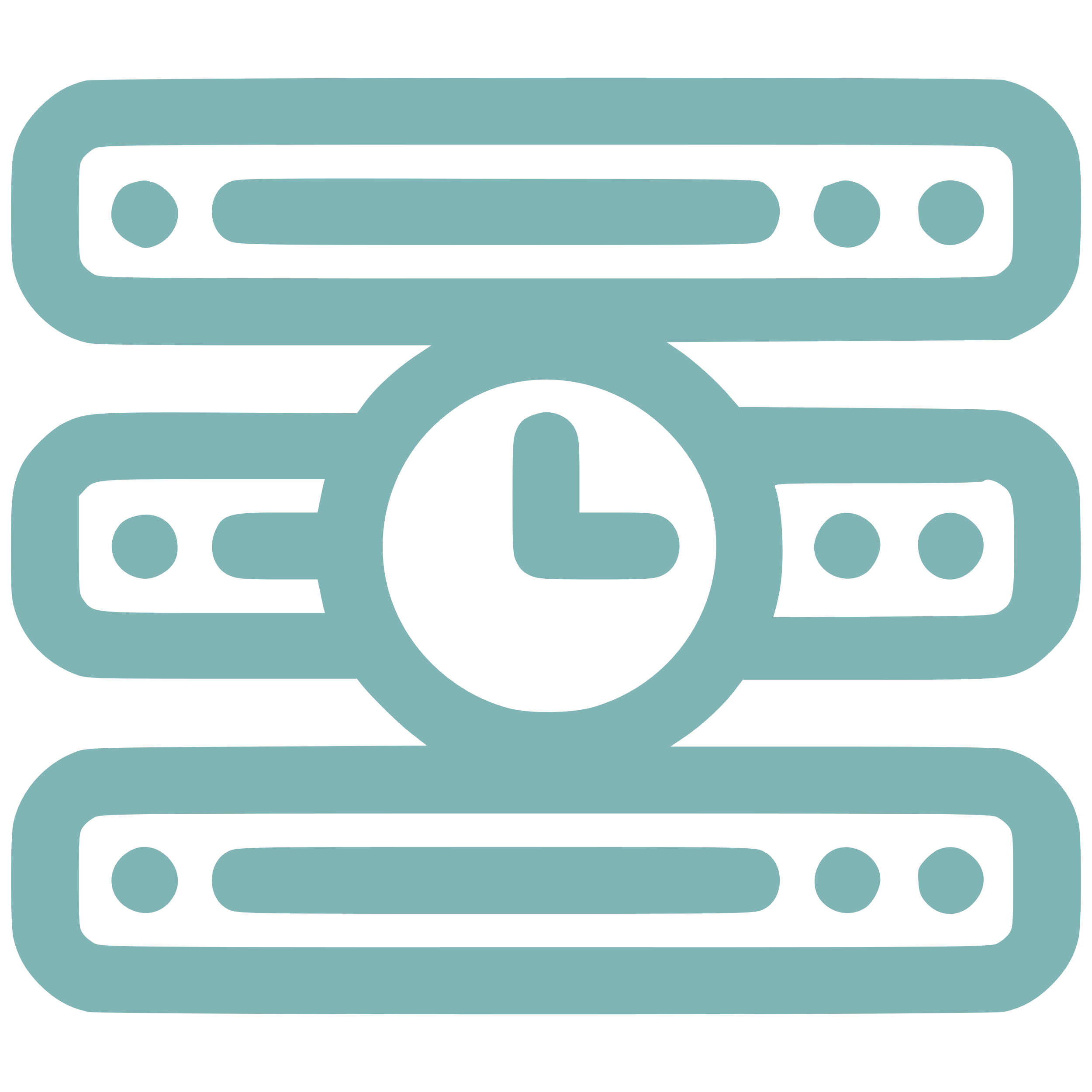 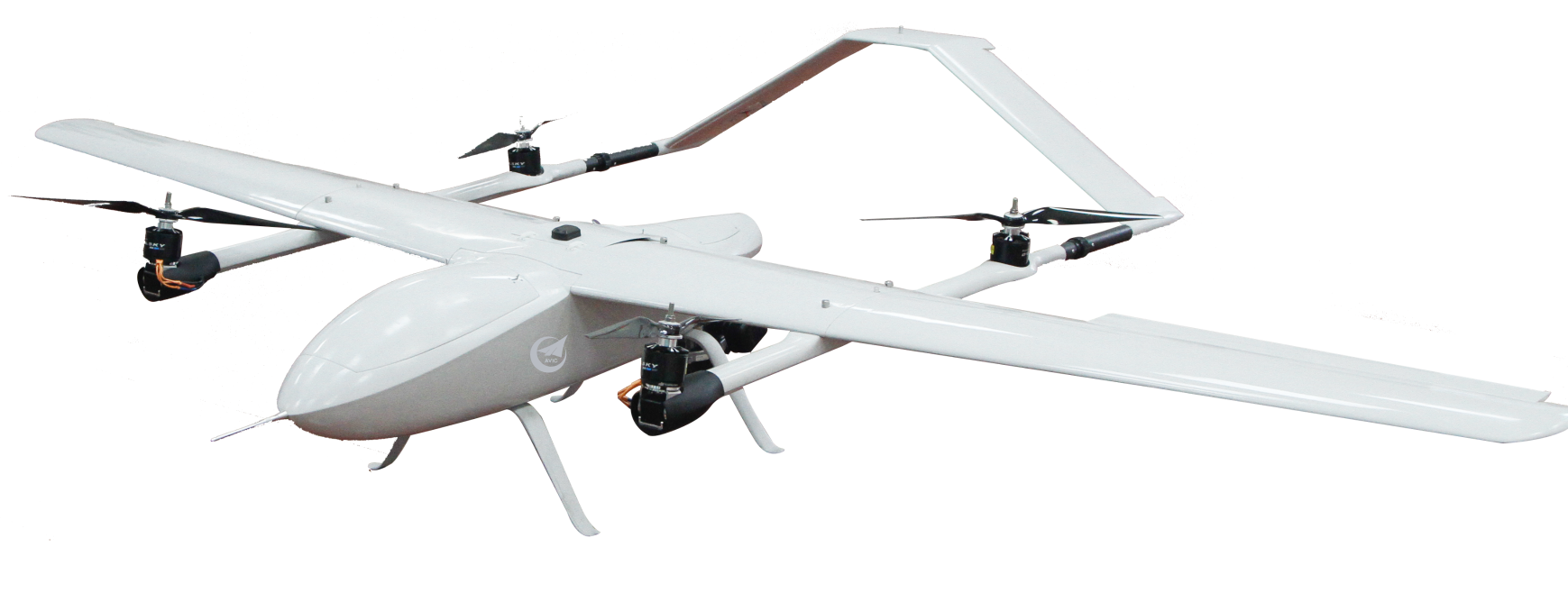 Time/GPS 
Server
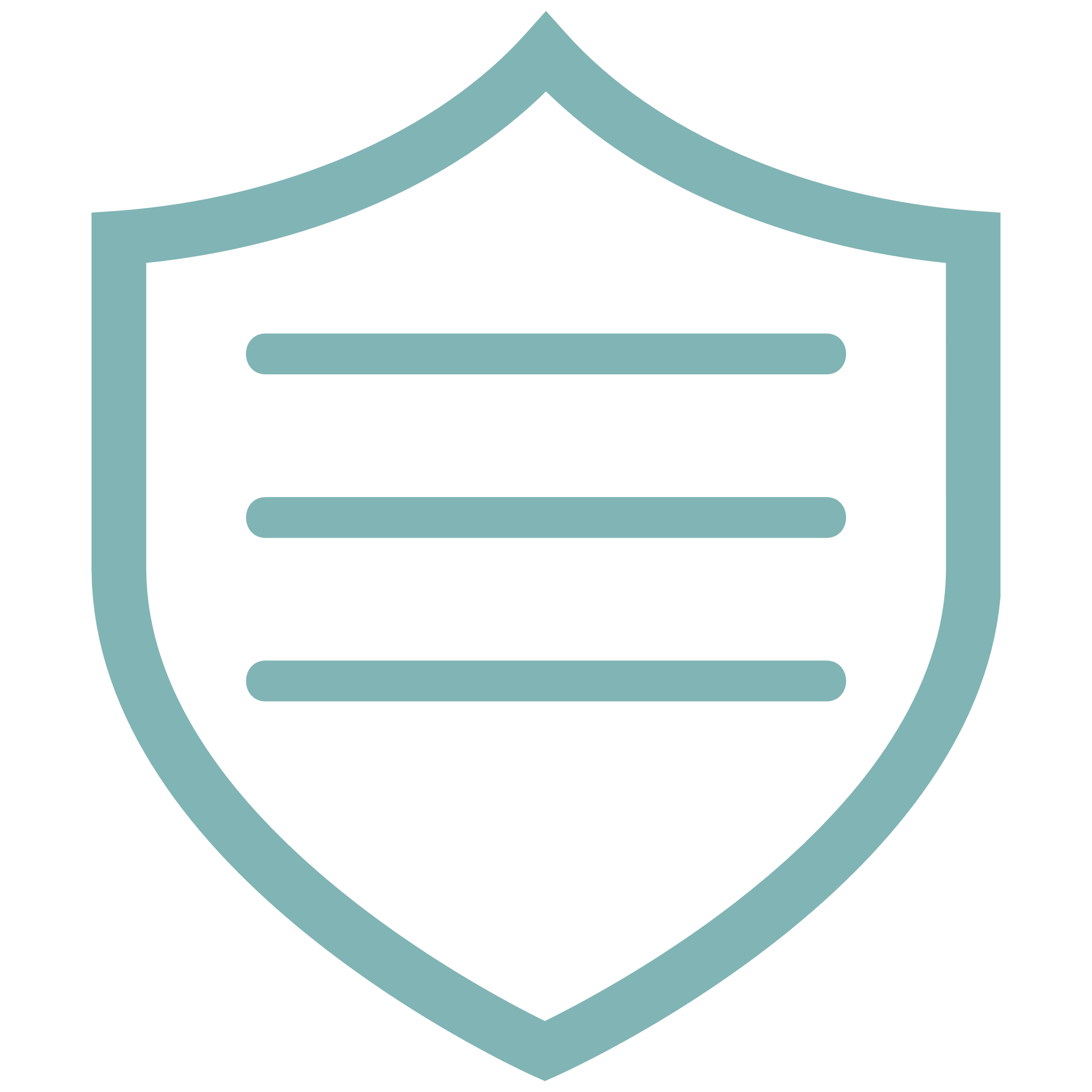 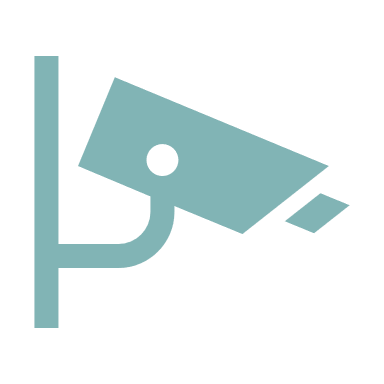 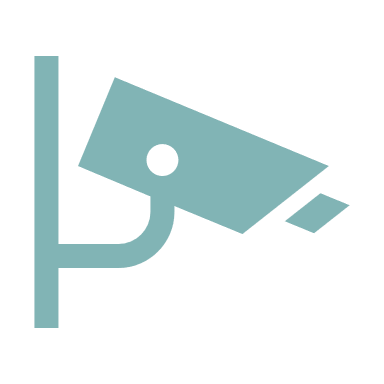 Video/Laser
Camera on site
Firewall
Video/Laser
Camera on site
Explosion-proof
Explosion-proof
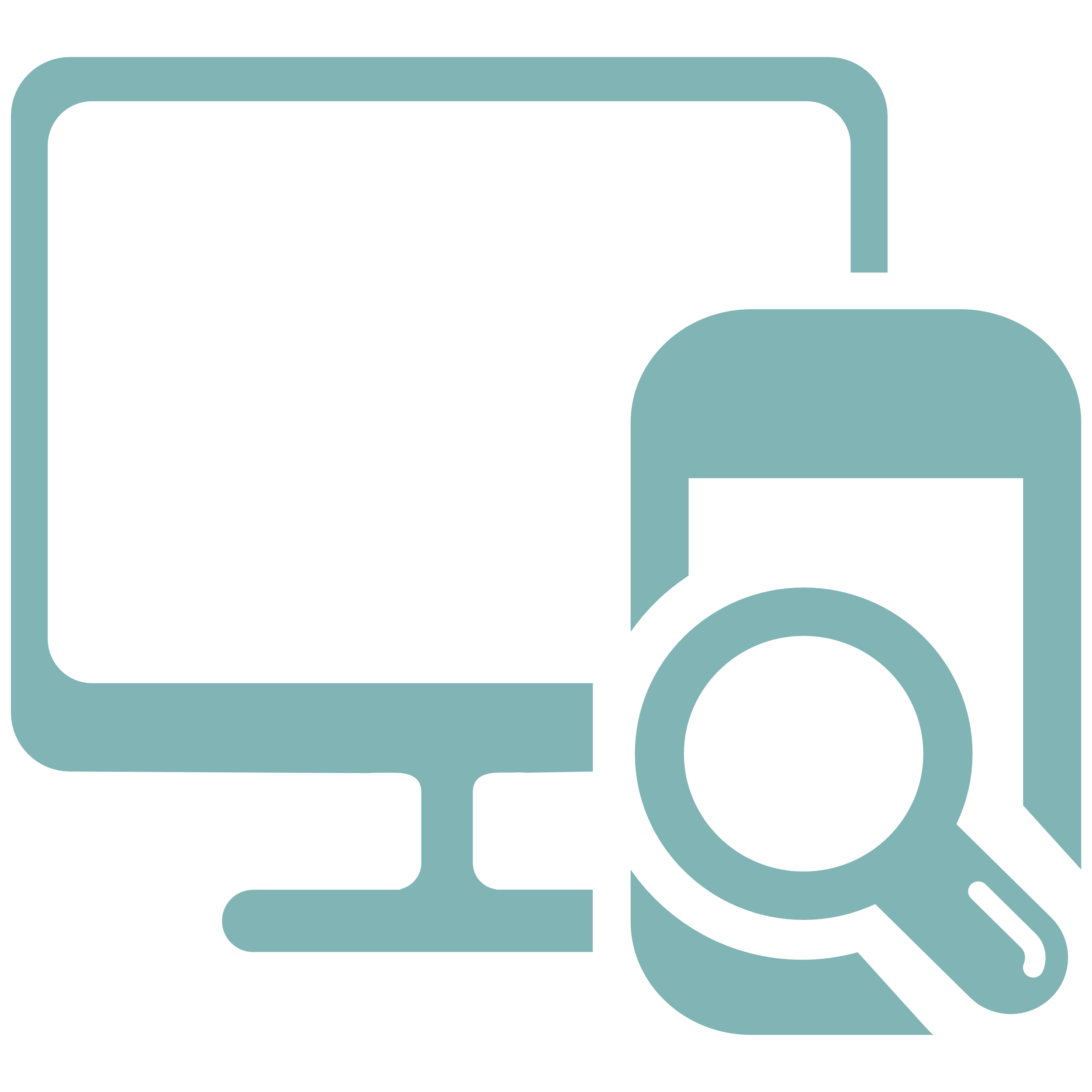 Flying Camera
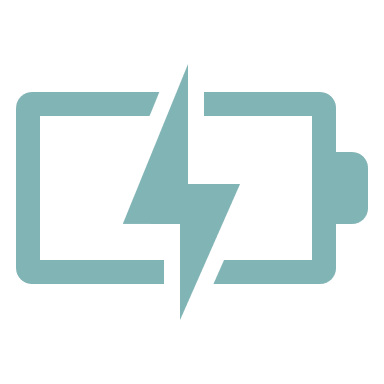 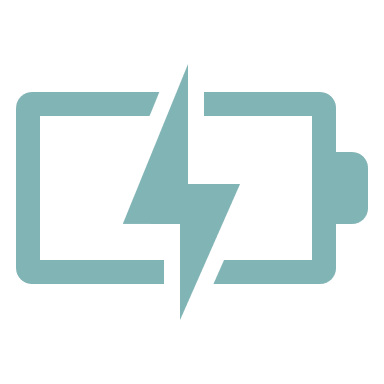 Off-grid Power
Off-grid Power
Large screen 
for monitoring
Terminal
Wind/Solar Hybrid
Wind/Solar Hybrid
Flight Time: 4 hours; Cruising Speed: 80km/h
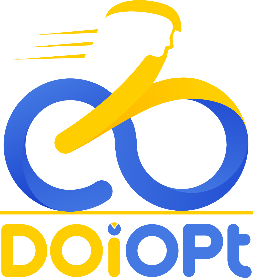 When fiber-optic give an alarm, Flying Camera can fly to the site to view the incident, get the scene video.
SENSING THE WORLD WITH AN OPTICAL FIBER
[Speaker Notes: All-Weather Monitoring with Laser Cameras Providing a Monitoring Distance of 3 km at Nights]
Typical  Scenes
Typical intrusion activities
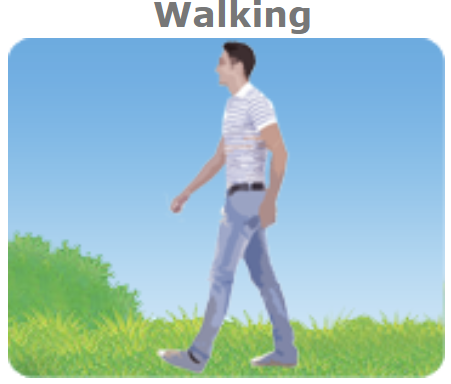 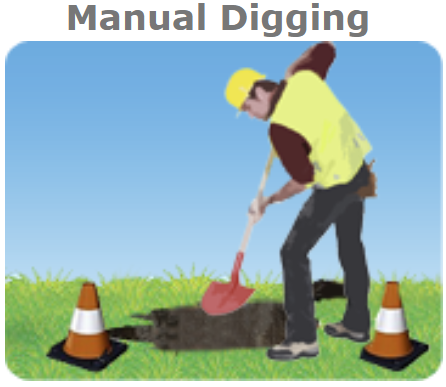 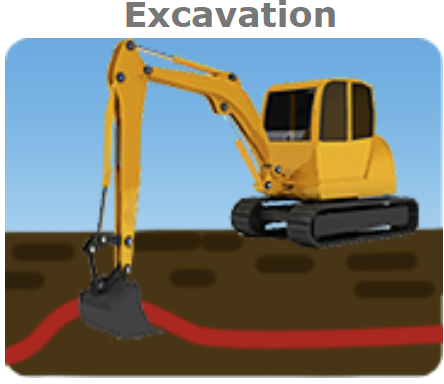 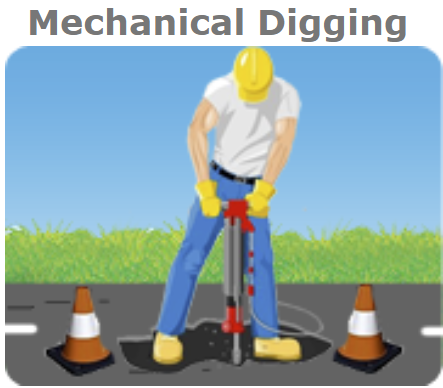 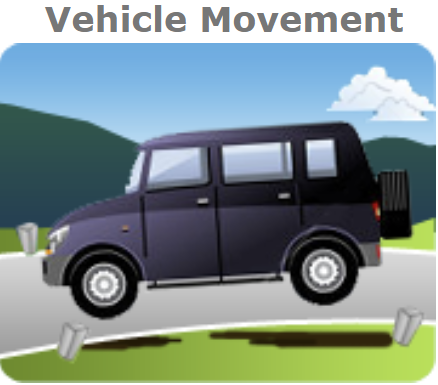 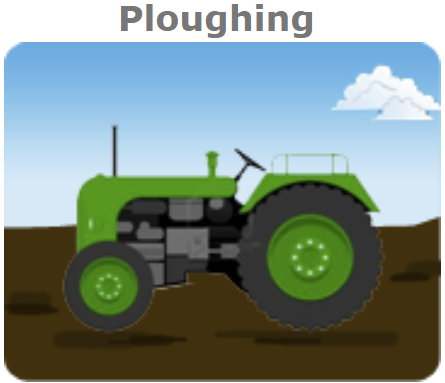 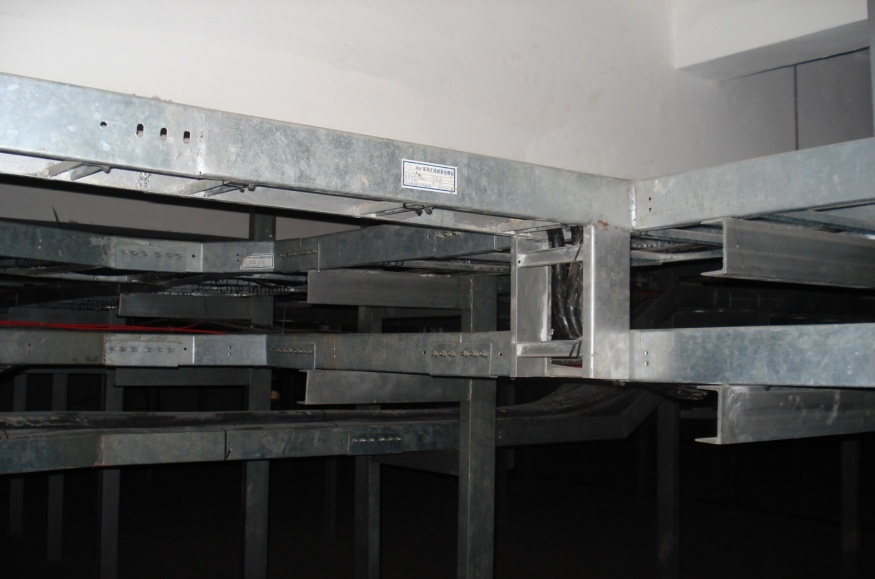 Temperature sensing fiber
Leakage and Temperature scenes
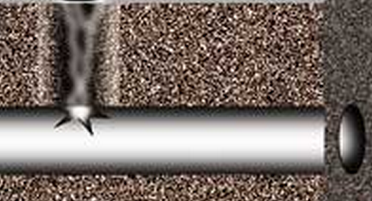 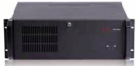 Temperature-change measurement
Leakage
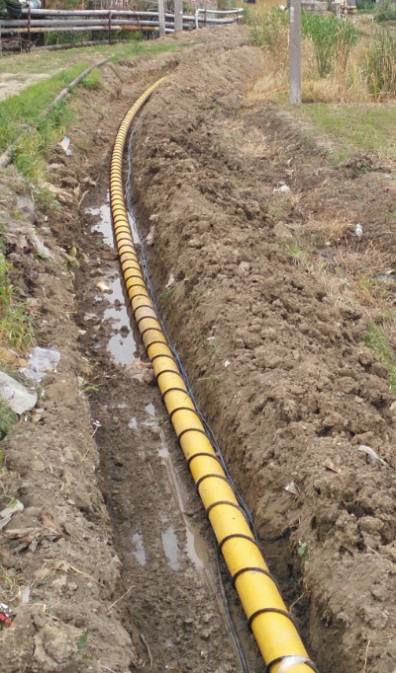 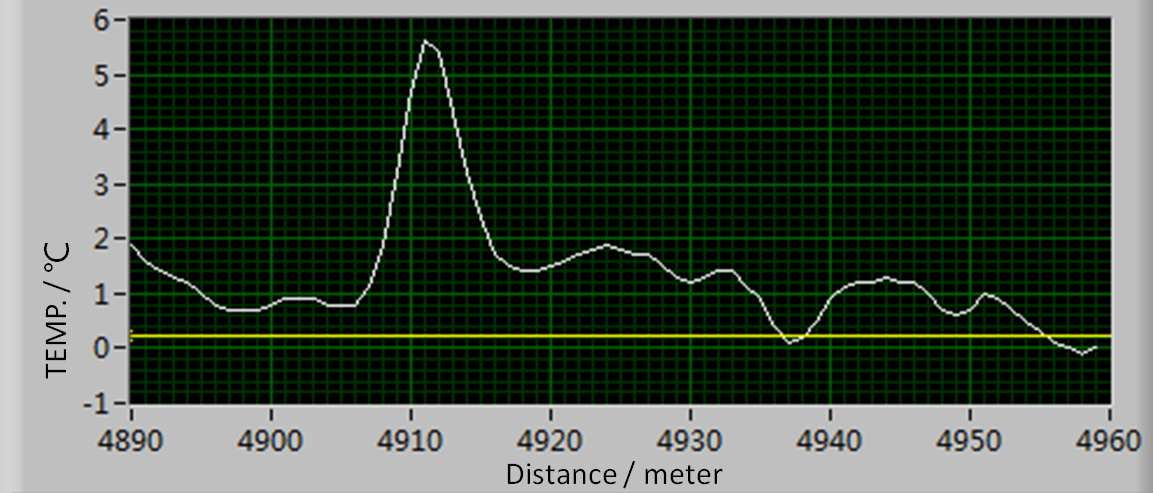 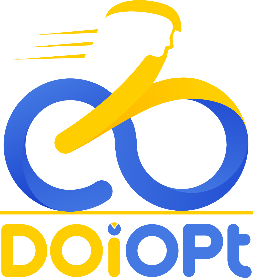 SENSING THE WORLD WITH AN OPTICAL FIBER
System Working Flow
Identify the incident type
Oil pipeline
Control center
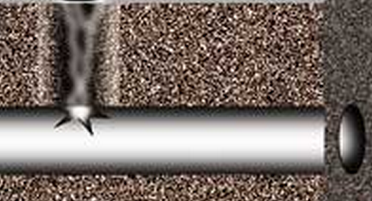 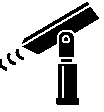 3) Linkage with 
the nearby camera
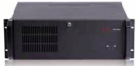 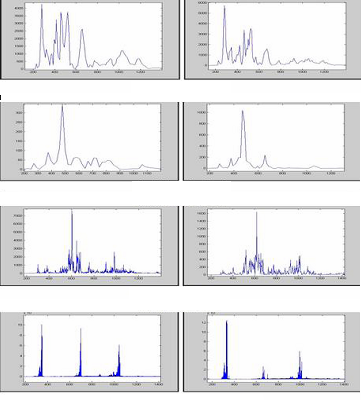 Temperature
Leakage point
Leakage point at a high temperature
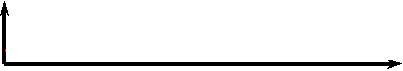 Excavation &
 damage
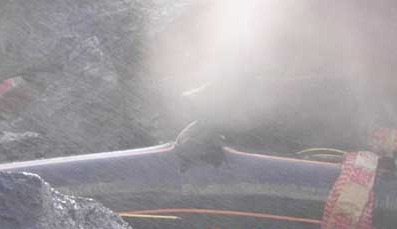 Natural gas pipeline
Personnel motion
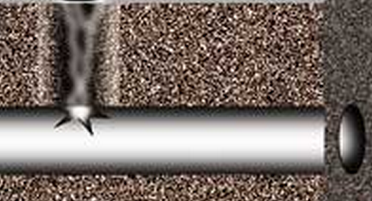 (2) Signal collection,
identification, and report
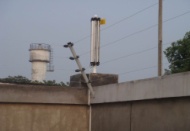 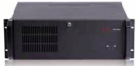 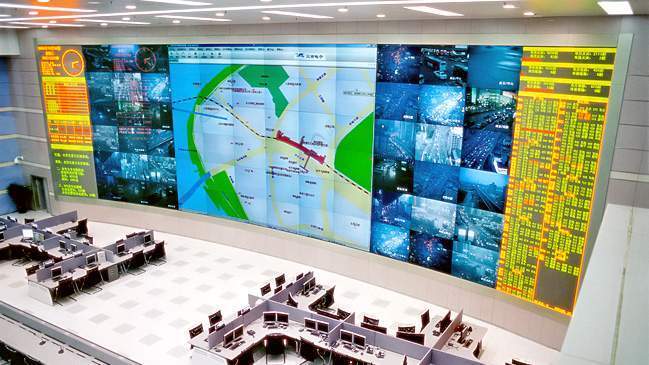 Temperature
Leakage point
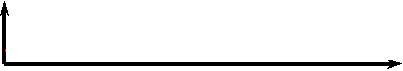 Leakage point at a low temperature
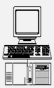 Perimeter defense
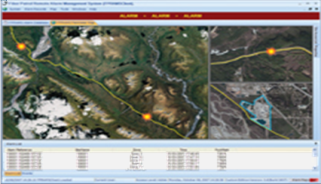 Manual excavation
4) Intelligent analysis, acknowledgment, and dispatching
Host systems(Pipeline Intrusion and Detection System and SCADA, etc.)
Oil and gas leakage
Emergency response
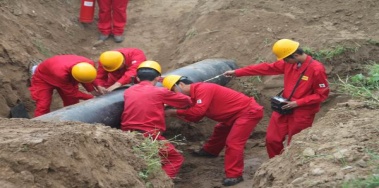 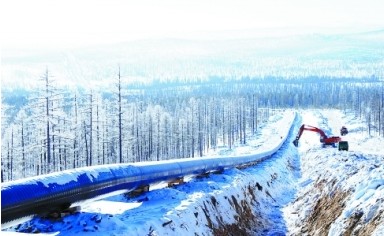 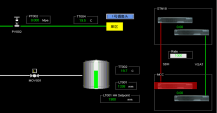 SCADA Alarm
(1) Site incident
Drill signal
Alarm
(5) Site repair
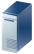 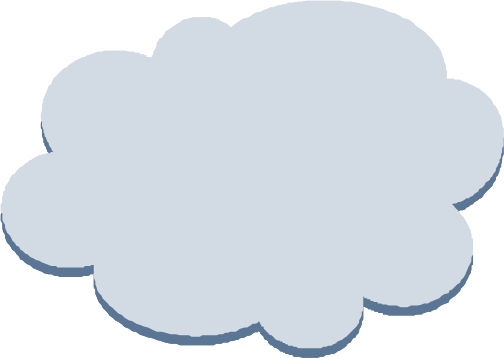 Machine-based excavation
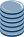 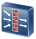 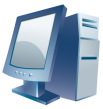 Disk Array
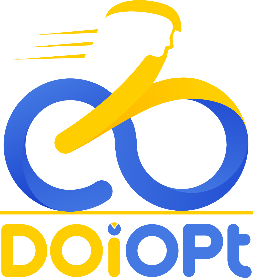 Network center
SENSING THE WORLD WITH AN OPTICAL FIBER
Distributed Fiber Monitoring Solution - Device Selection
www.doiopt.com
Distributed Fiber Monitoring Device appearance
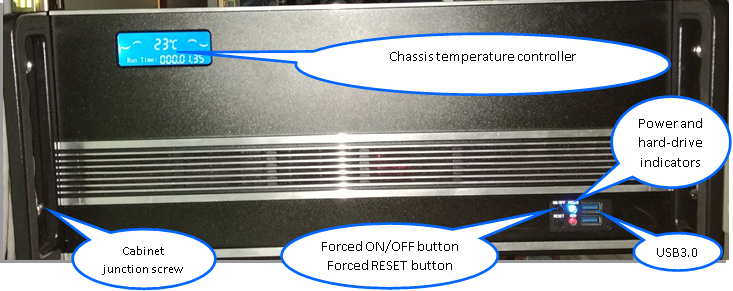 Front Panel
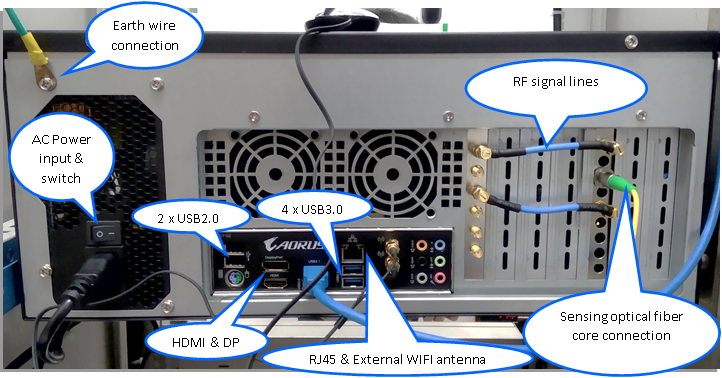 Rear Panel
SENSING THE WORLD WITH AN OPTICAL FIBER
SENSING THE WORLD WITH AN OPTICAL FIBER
Contents
Challenges Facing Oil and Gas Pipeline Security
I
Distributed Fiber-optic sensing system
II
III
Power Supply Solution
IV
Flying Camera and Onsite Camera
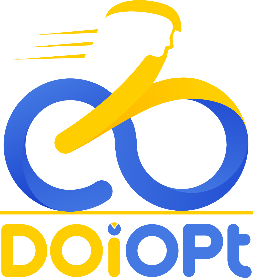 Wind-Solar Hybrid Power Supply –  Off-grid Power
Wind-Energy
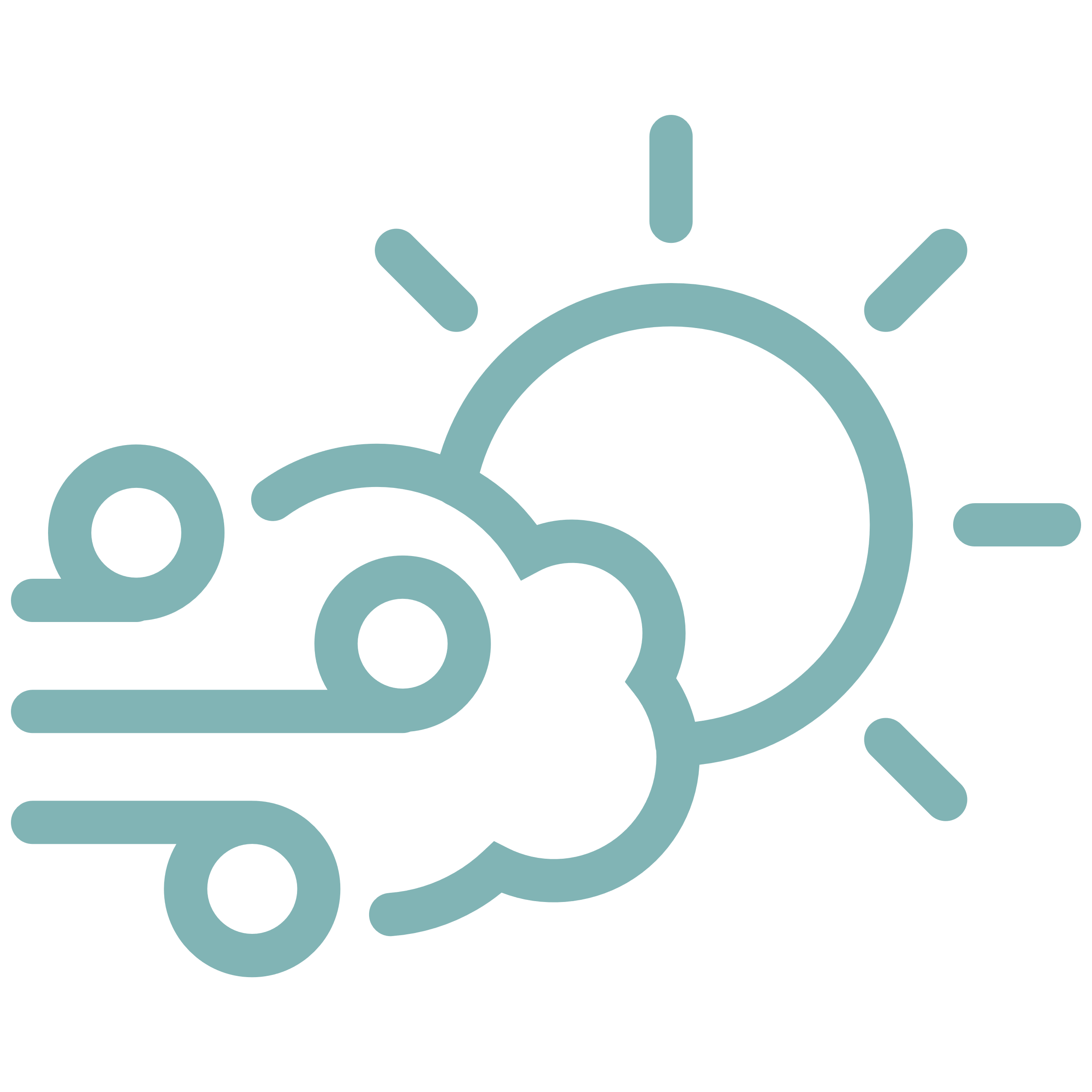 Integrated Design
Off-grid Power supply, Management network and IoT integration
Systematic design, pre-integration verification, and strict environment adaptation

Reliability
Solar and Wind dual power supply, Off-grid
Operating at a wide temperature ranging from -40°C to +55°C
Lead-Carbon Storage-battery(2V, 1200Ah) independently run for maintenance time without solar and wind energy input.

Management System
Central unified management, intelligent O&M
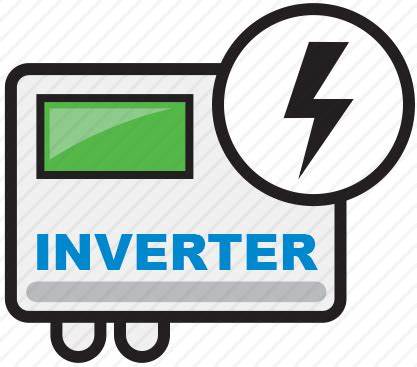 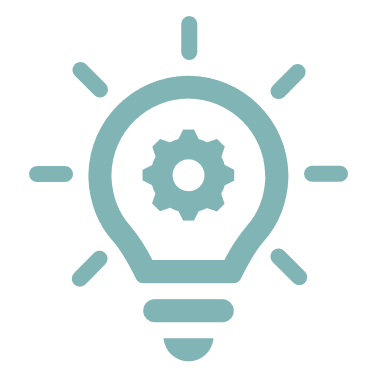 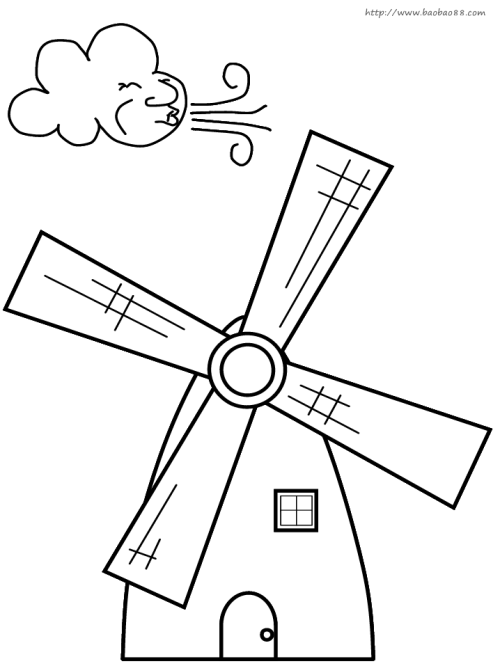 or
Load
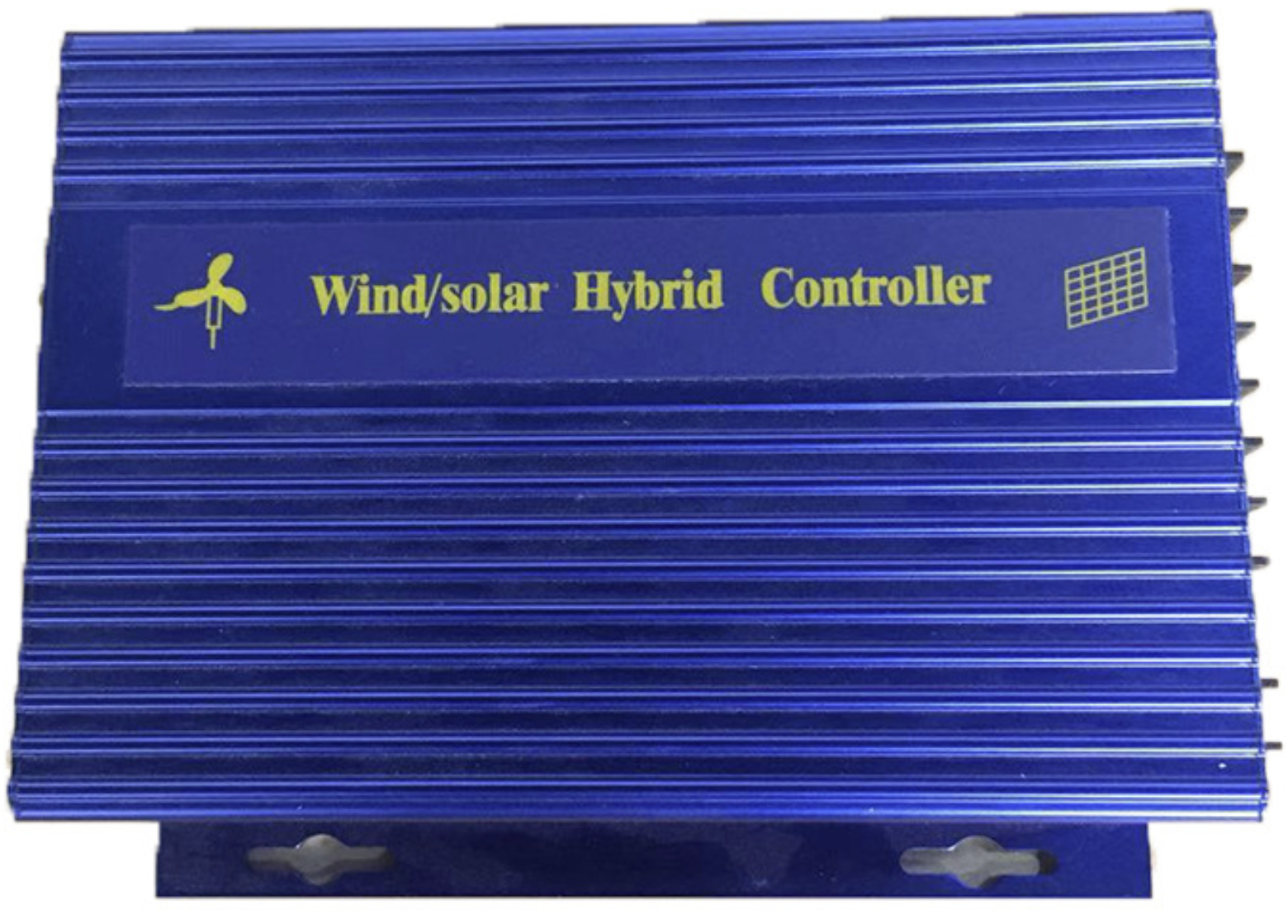 Only output DC
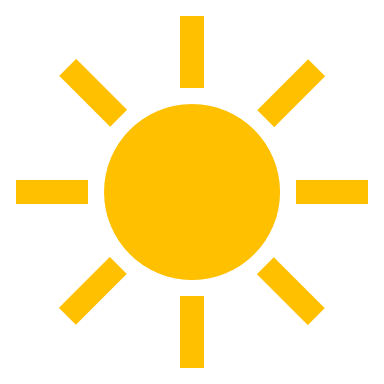 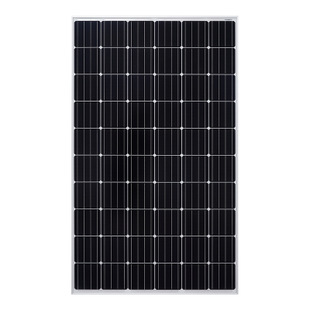 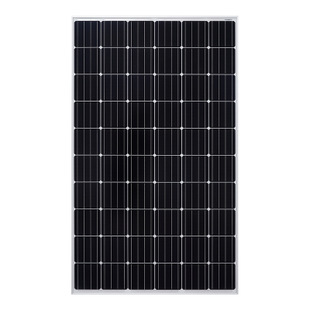 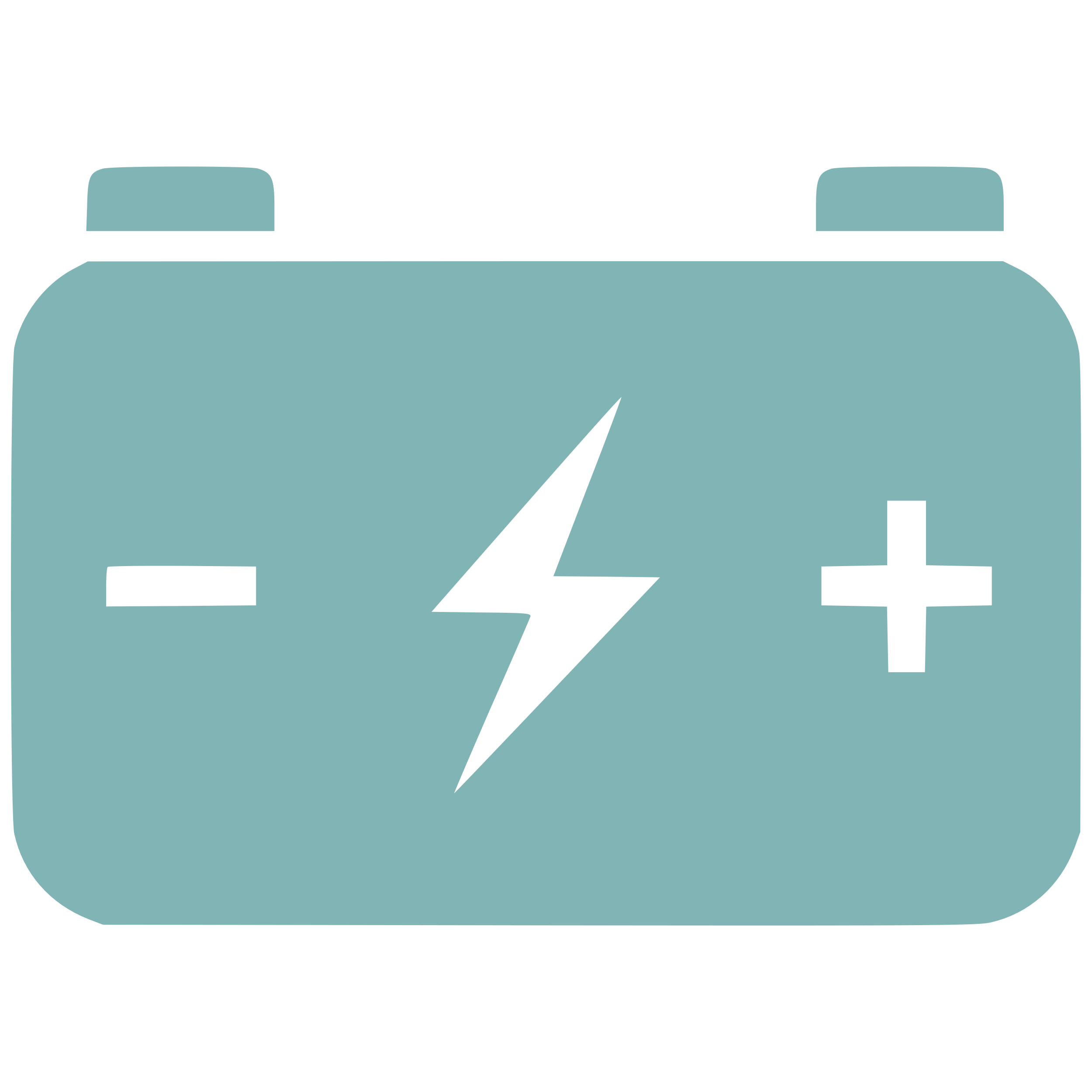 Lead-Carbon 
Battery
Solar-Energy
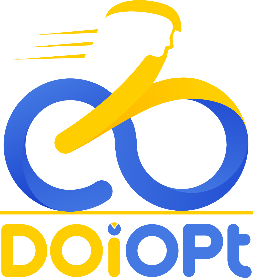 SENSING THE WORLD WITH AN OPTICAL FIBER
SENSING THE WORLD WITH AN OPTICAL FIBER
Contents
Challenges Facing Oil and Gas Pipeline Security
I
Distributed Fiber-optic sensing system
II
III
Power Supply Solution
IV
Flying Camera and Onsite Camera
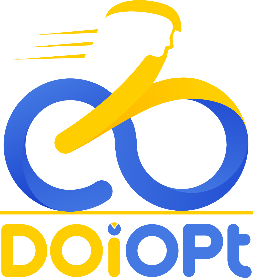 Flying Camera
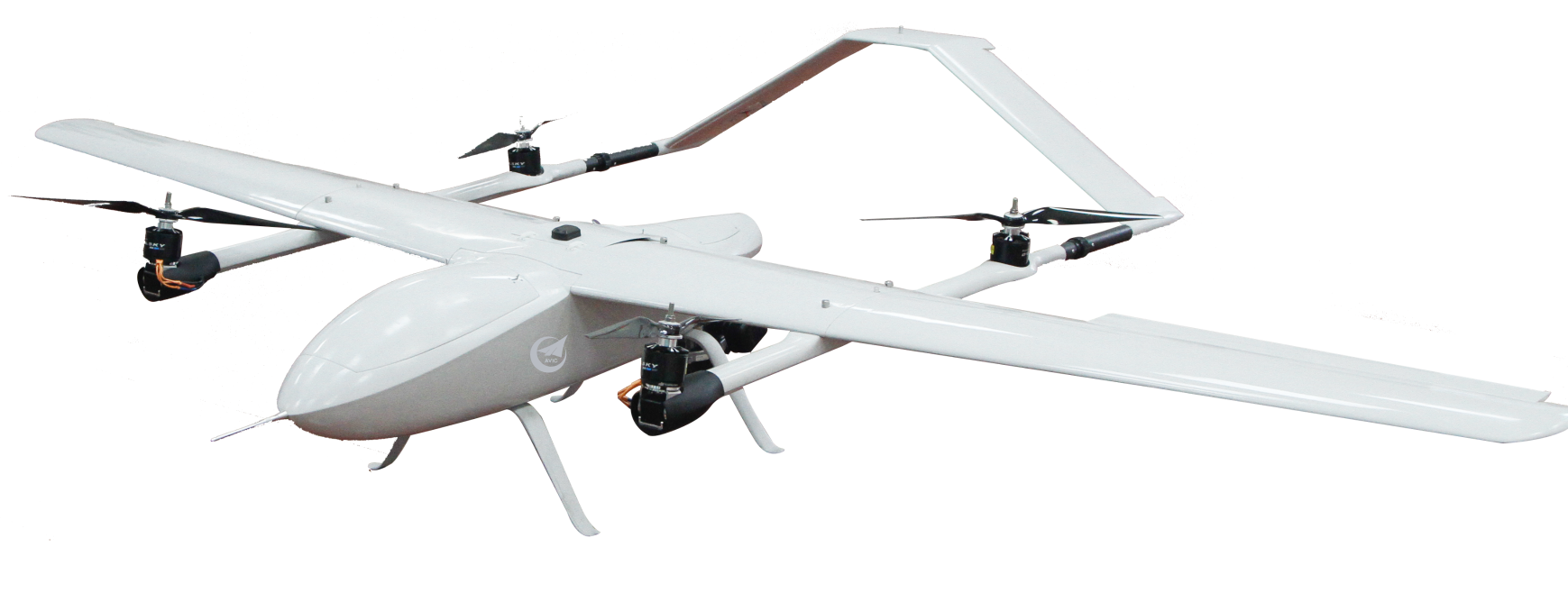 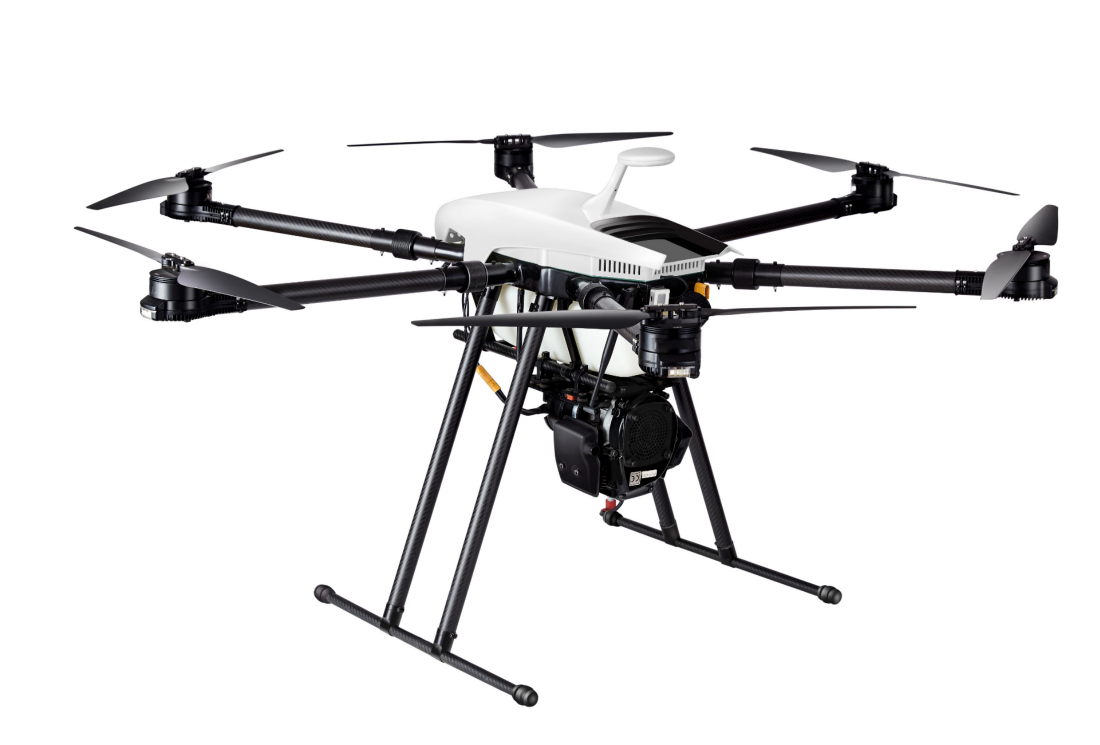 Hybrid Power UAV
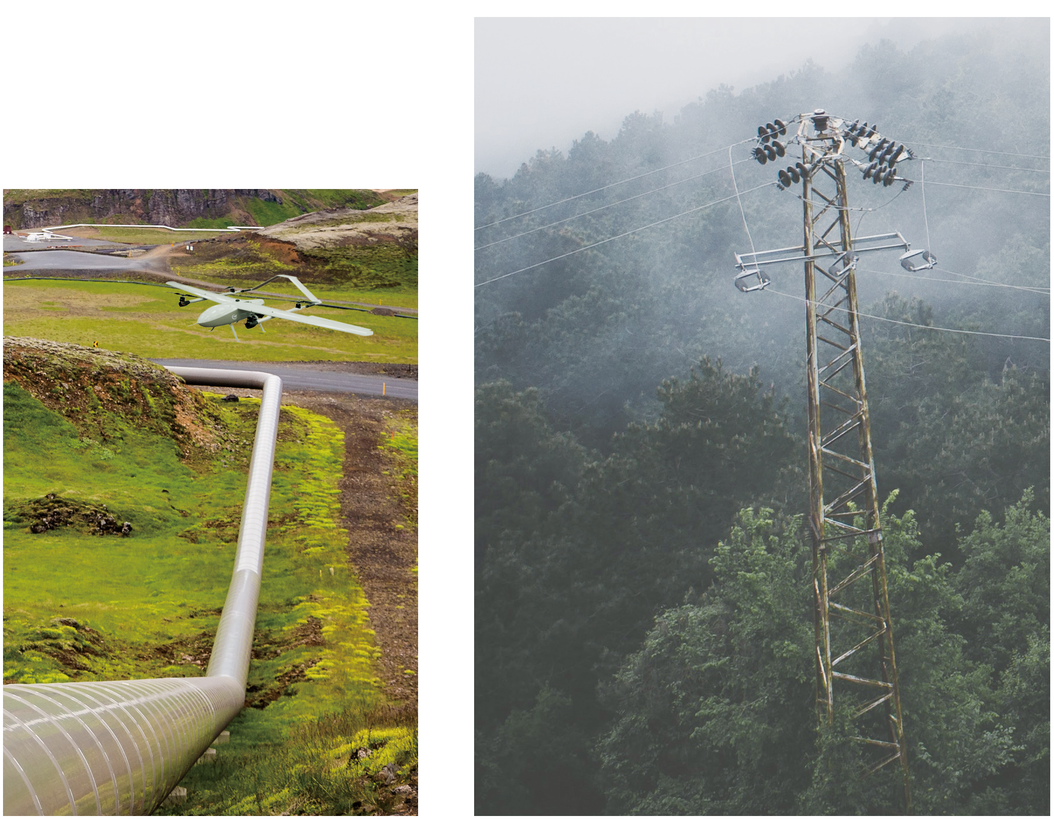 Tilt-rotor hybrid UAV
Flight Time: 3 hours
Max. Speed: 60km/h
Payload: 3kg
Take-off weight: 15kg
Oil Engine & Battery electric motor
Flight Time: 4 hours
Cruising Speed: 80km/h
Payload: 3kg
Take-off weight: 23kg
Oil Engine & Battery electric motor
UAV Models not listed may be selected according to requirements.
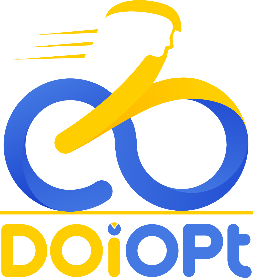 SENSING THE WORLD WITH AN OPTICAL FIBER
Flying Camera
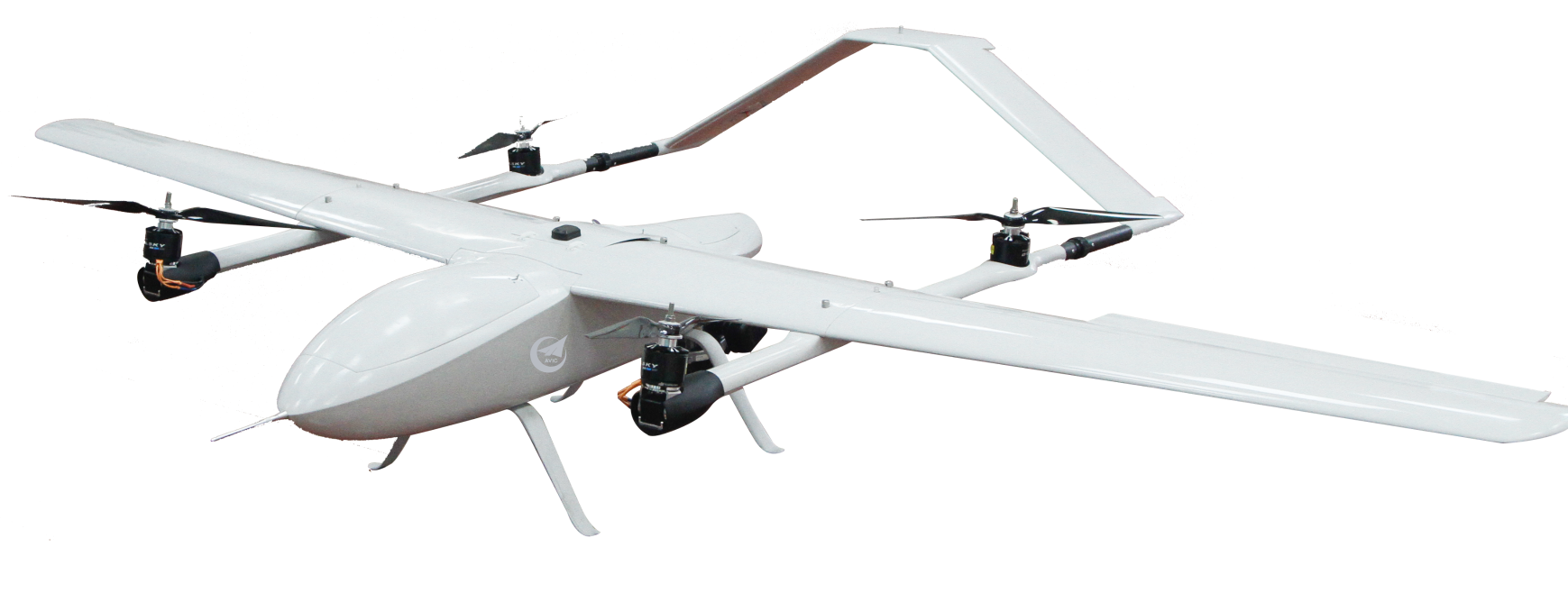 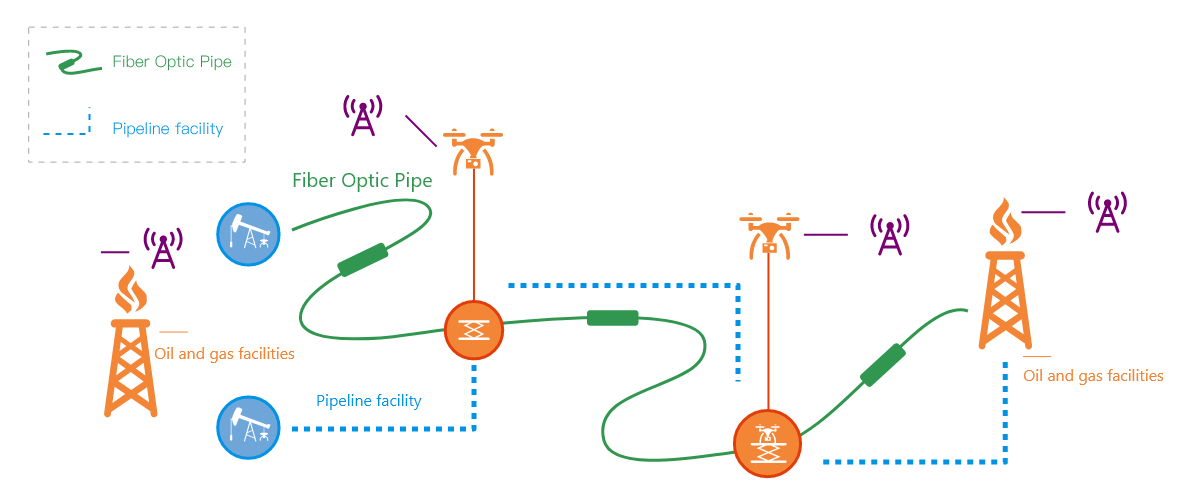 Inspect oil and gas pipelines, power grid lines, long-distance ditches by carrying HD camera, IR camera, Lidar or other loads.
Effective supervision and intervention for oil and gas leakage, power grid overheating, artificial damage, with different loads.
Image and behavior recognition by AI, which can reduce human cost and guarantee personal safety.
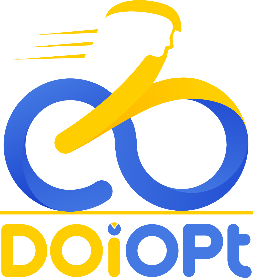 SENSING THE WORLD WITH AN OPTICAL FIBER
Flying Camera
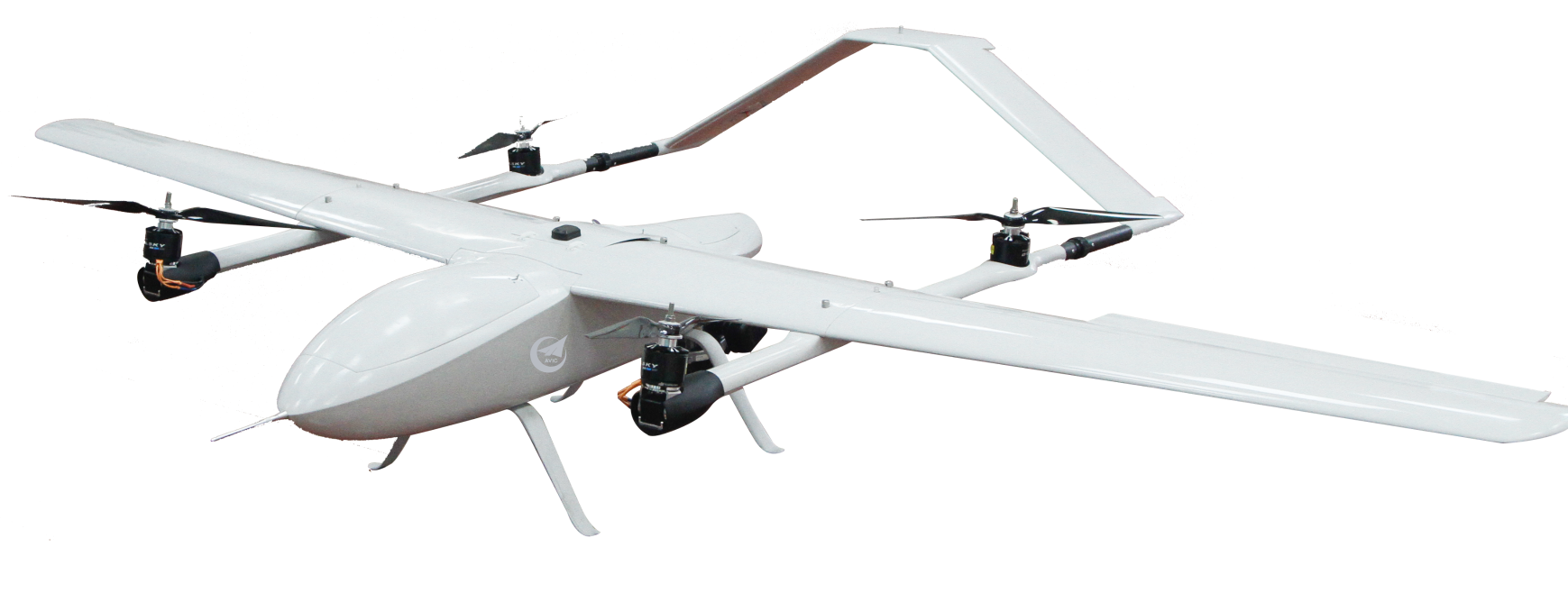 UAV Integrated Inspection System
Navigation service
Positioning service
Time service
Communications network
Human-computer interaction
Pipeline database
Dangerous source database
Data encryption
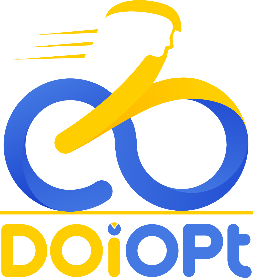 SENSING THE WORLD WITH AN OPTICAL FIBER
Flying Camera – Intelligent Autonomous Operation (IAO) system
IAO System Architecture
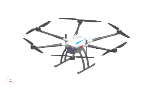 Battery and Loading replaced automatically 
Landing on unattended airport automatically
UAV take off automatically
Task remote planning
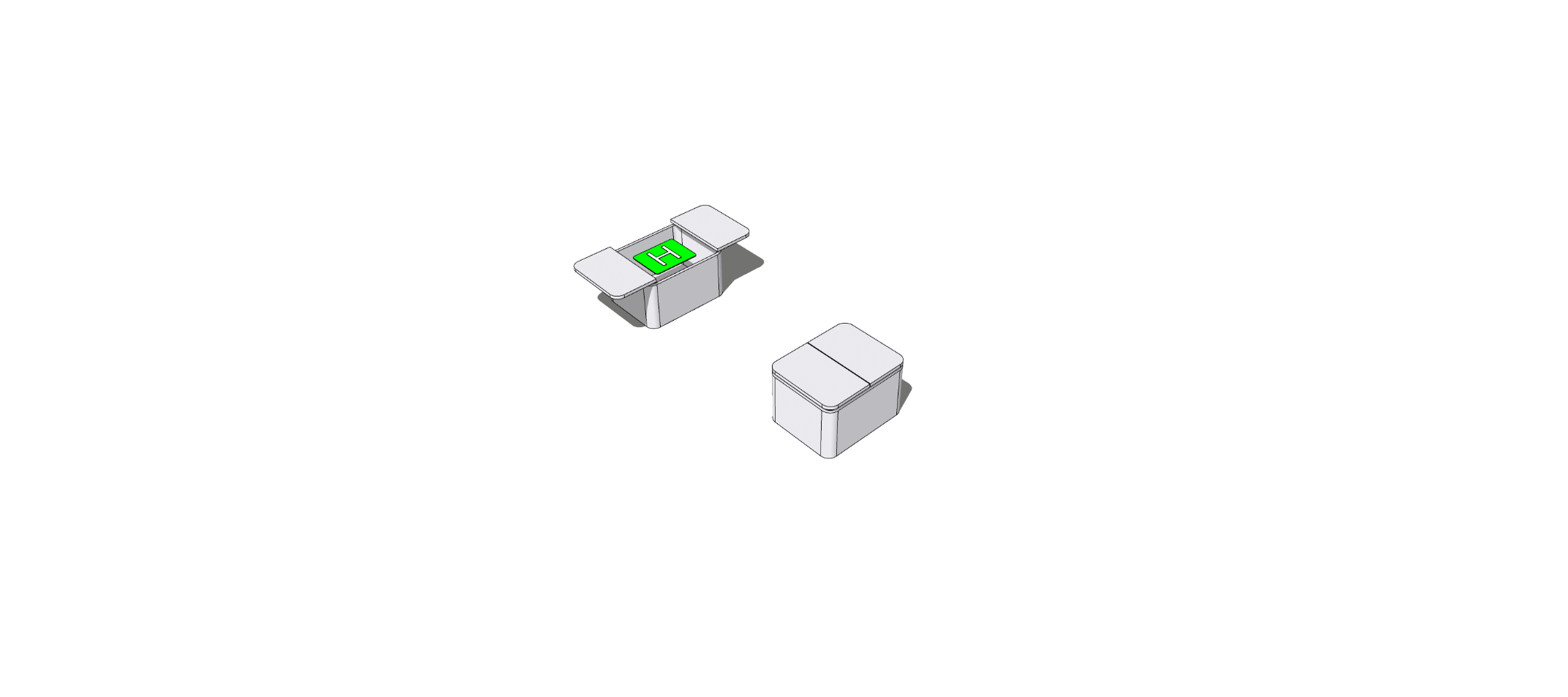 UAV
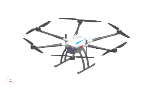 Unattended 
Airport
Big Data 
Center
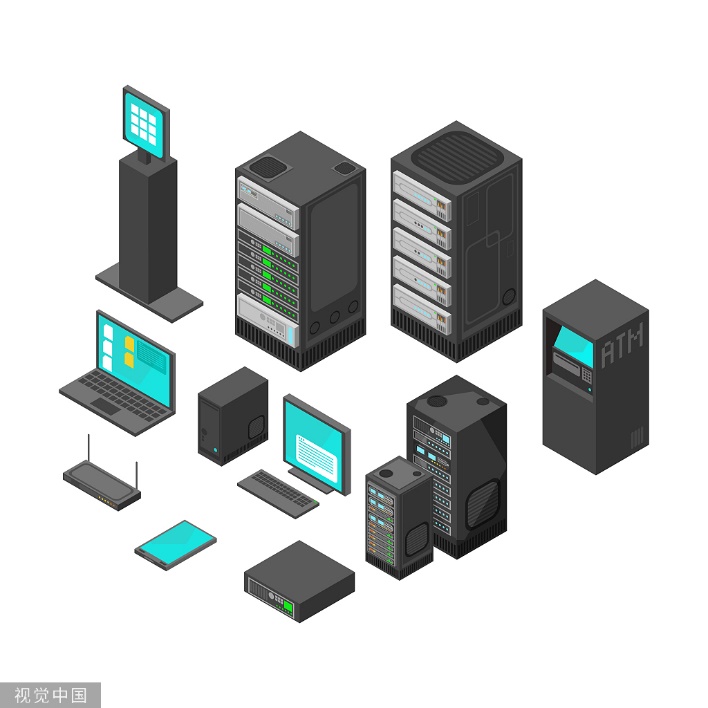 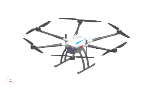 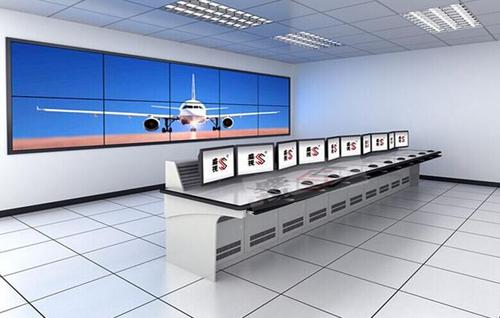 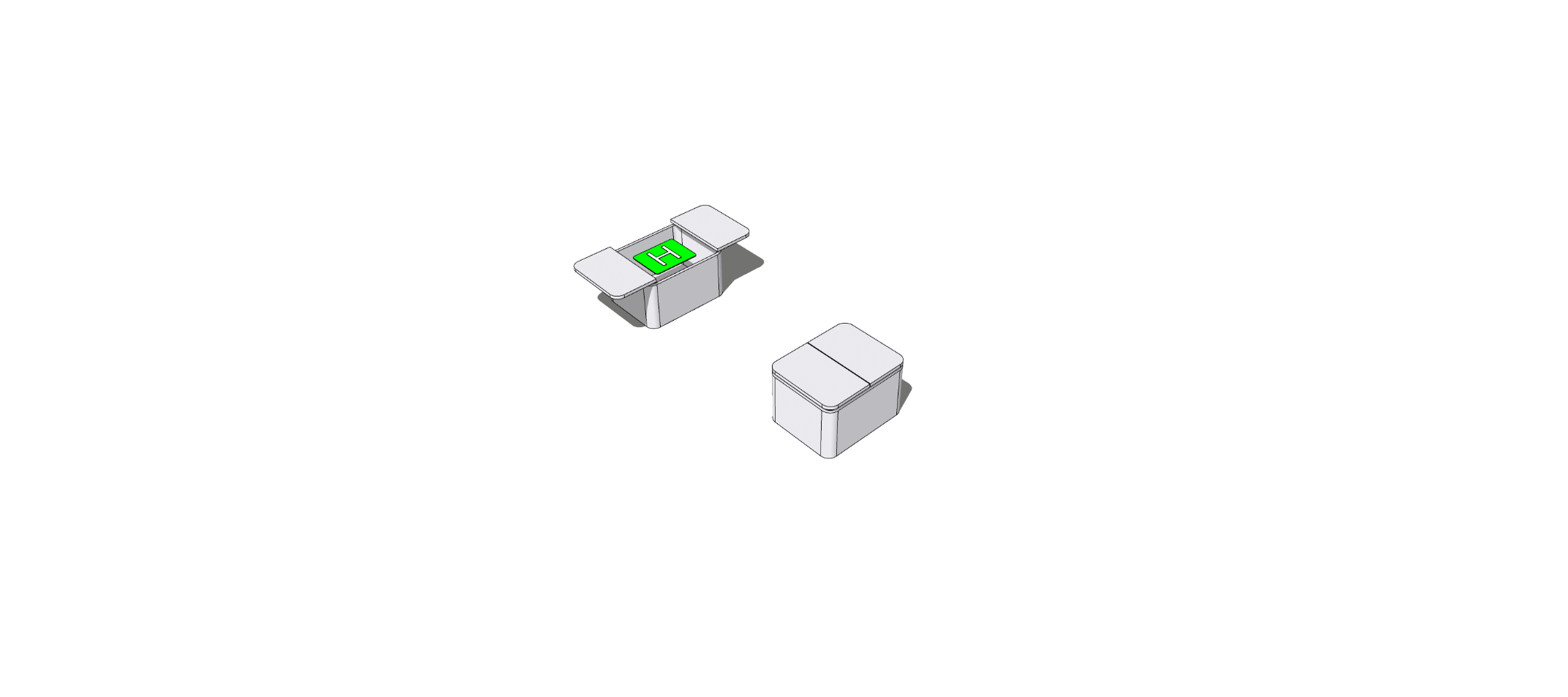 Cloud
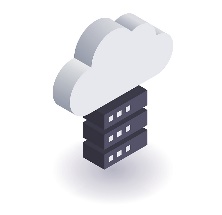 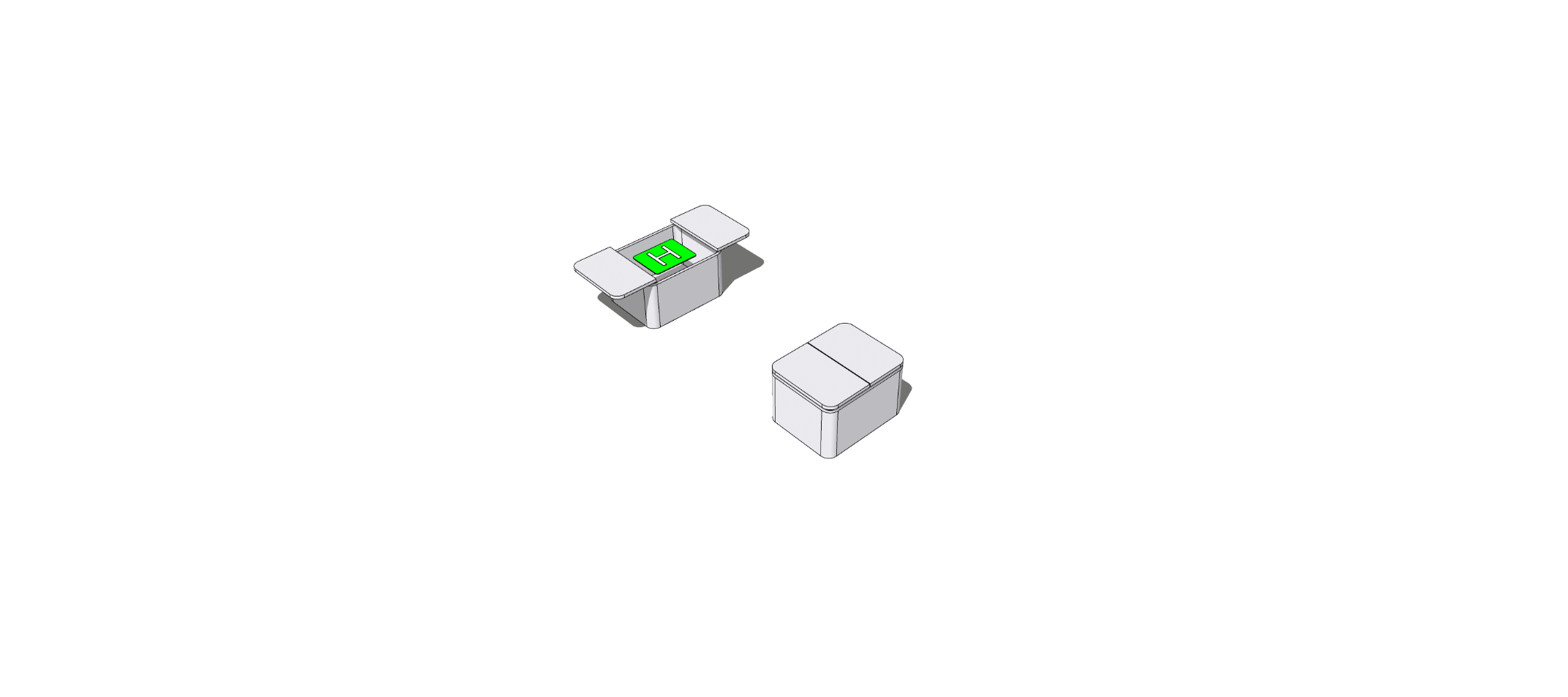 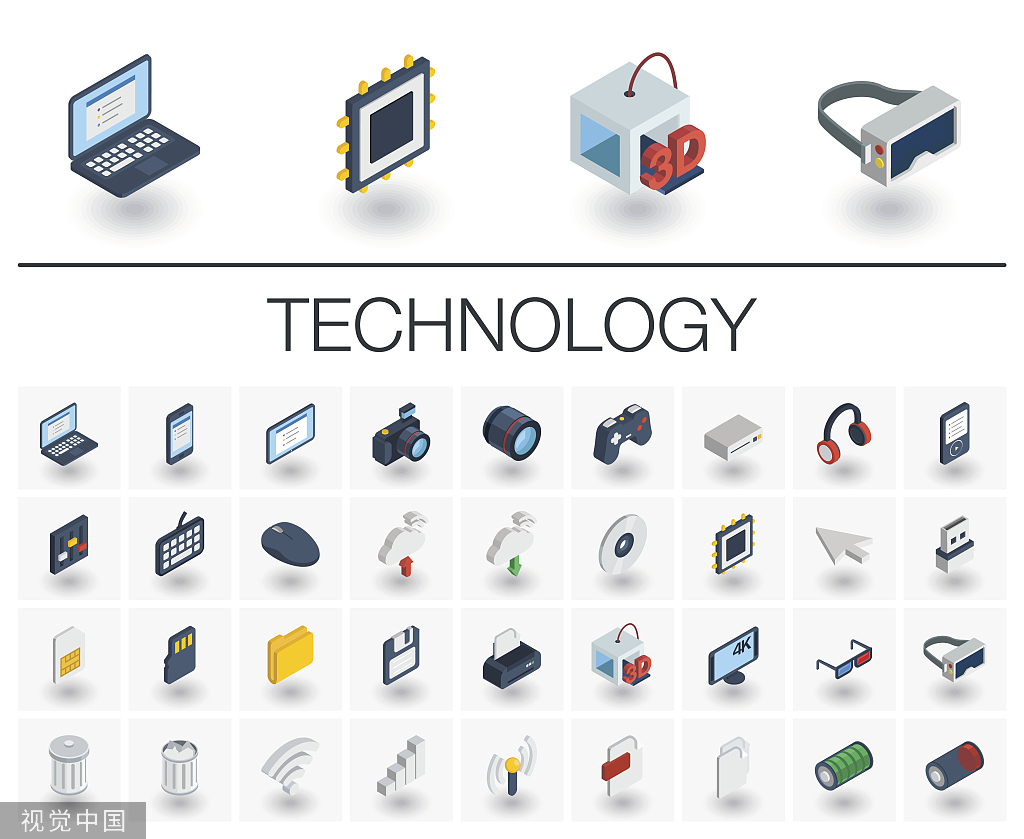 Command & Control 
Centre
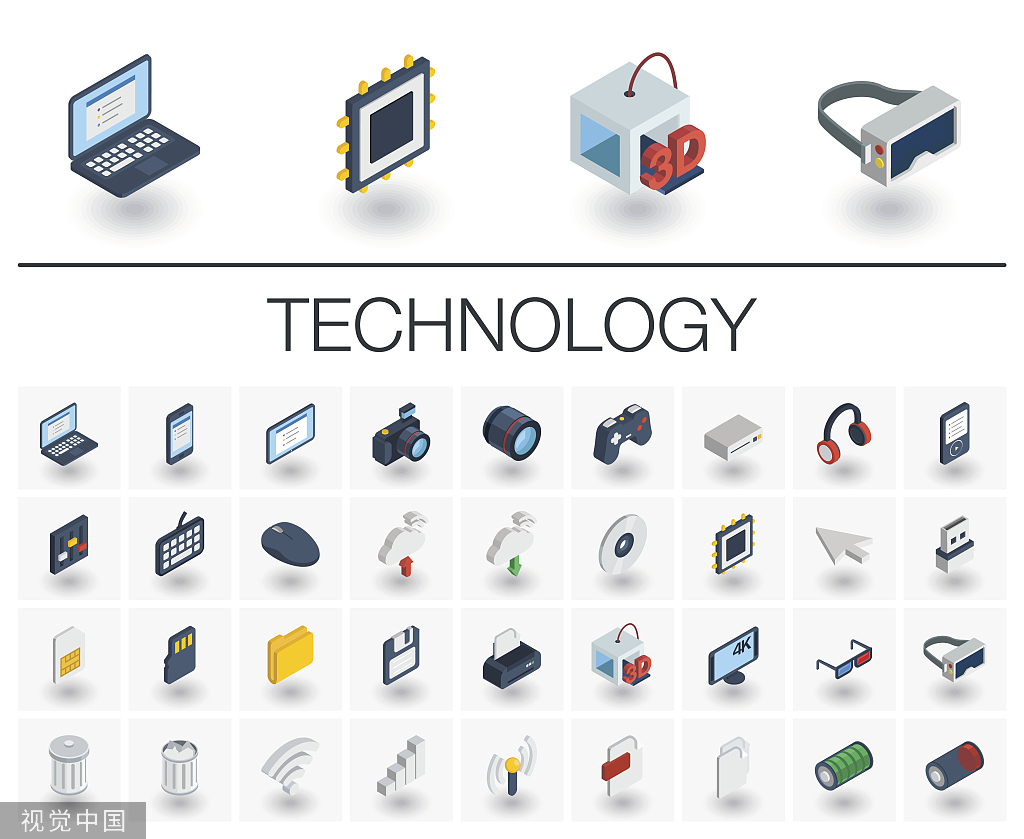 User
Unattended  Airport
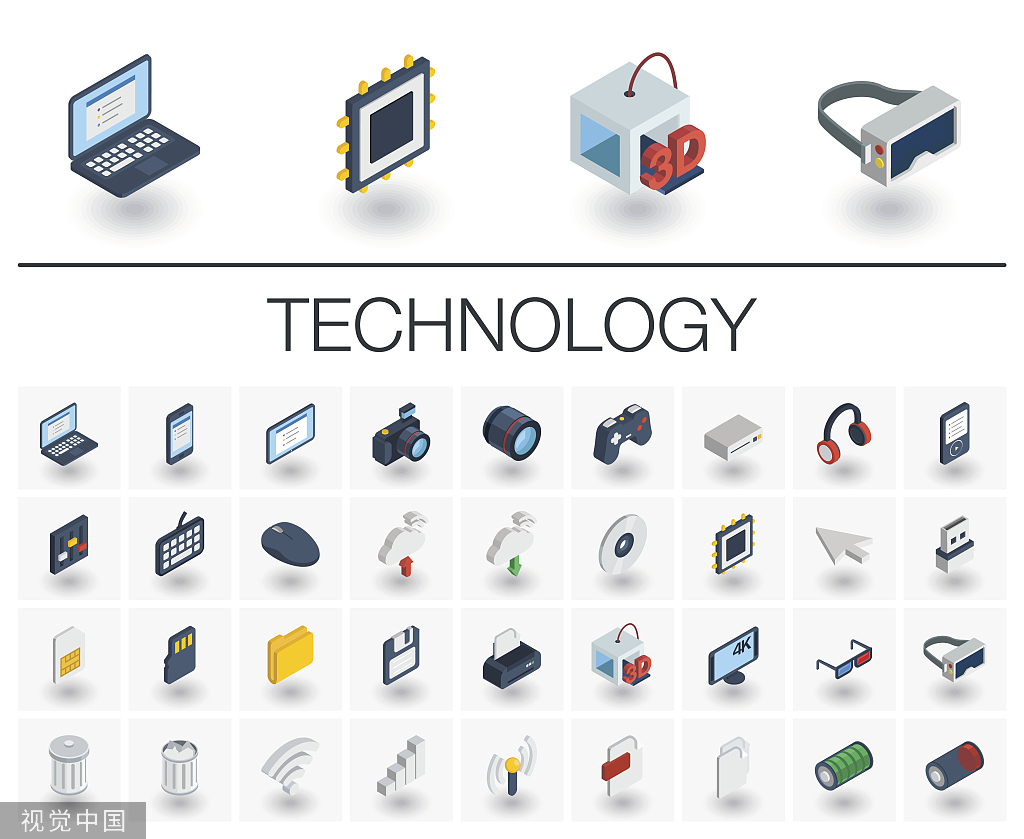 User
User
UAV patrol data was downloaded automatically to unattended airport and was transmitted to control system.
Report was generated to users.
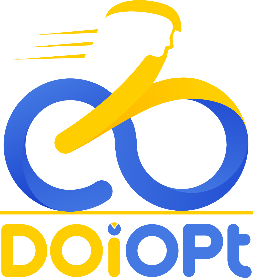 SENSING THE WORLD WITH AN OPTICAL FIBER
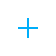 Flying Camera – UAV IAO Unattended Airport
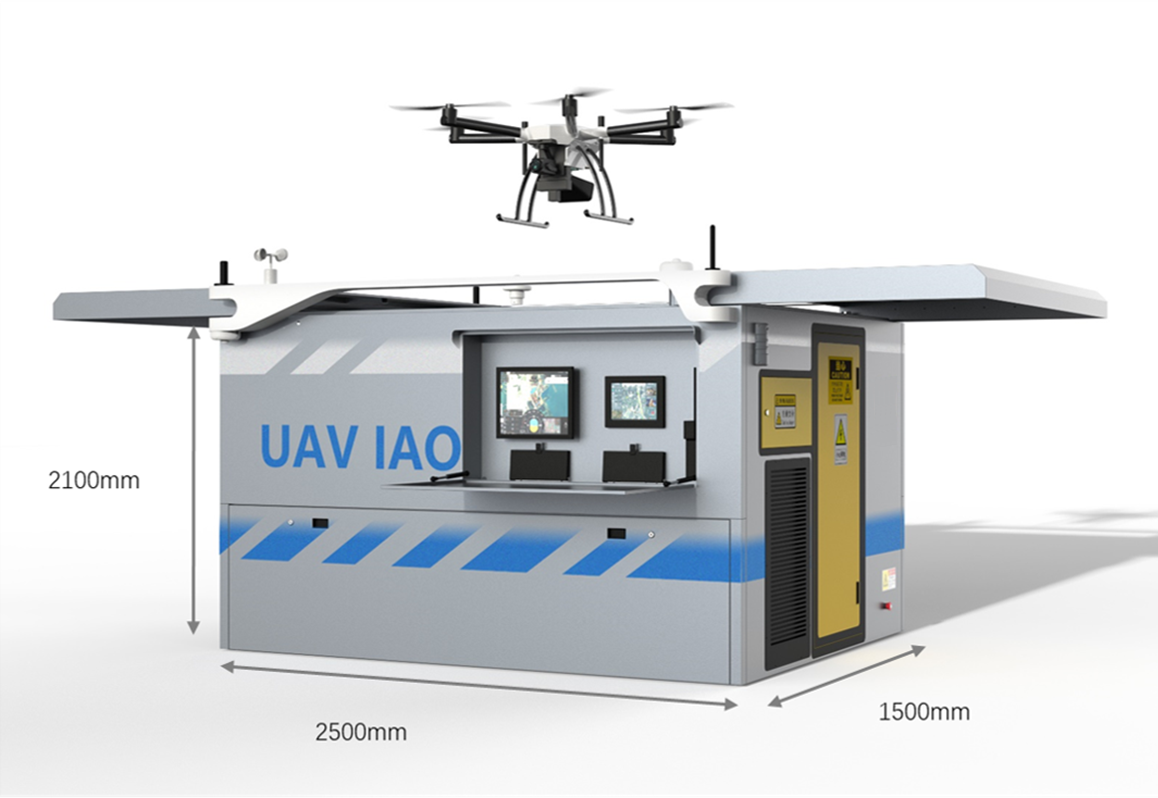 Loading Option
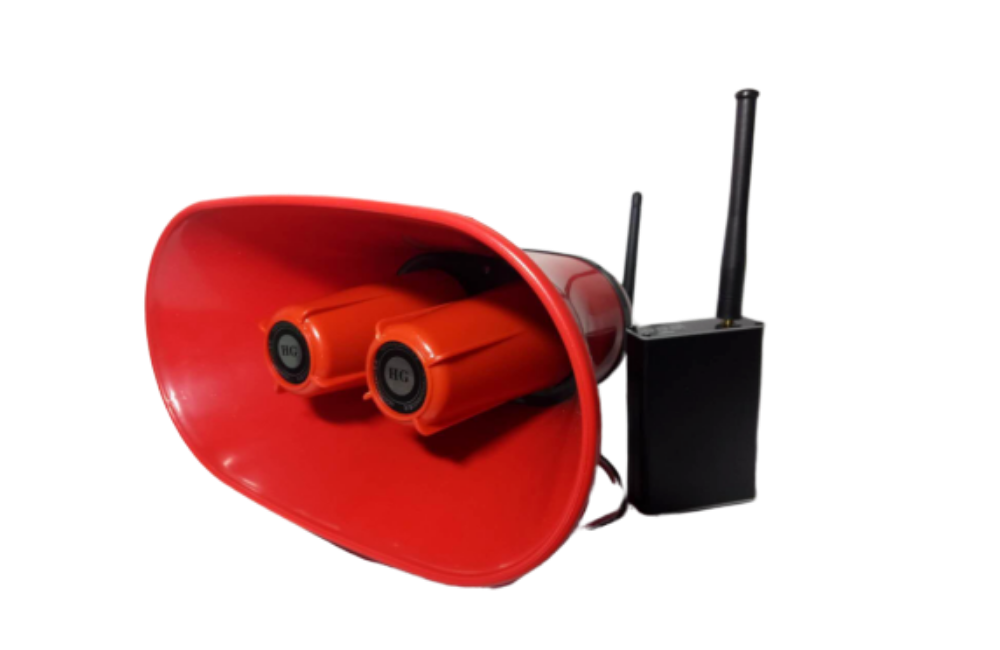 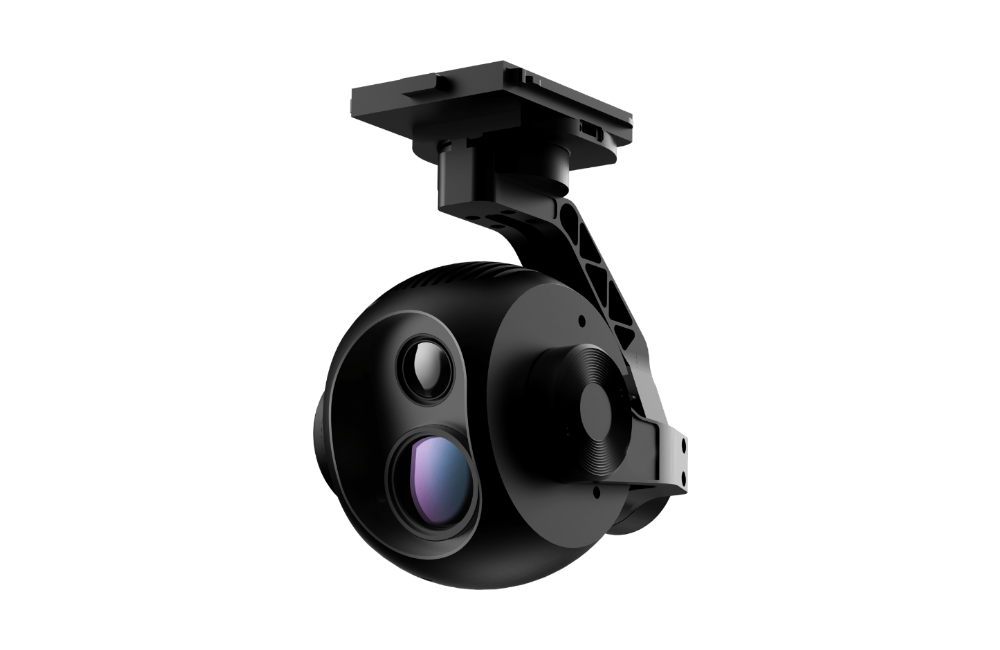 Double Lights
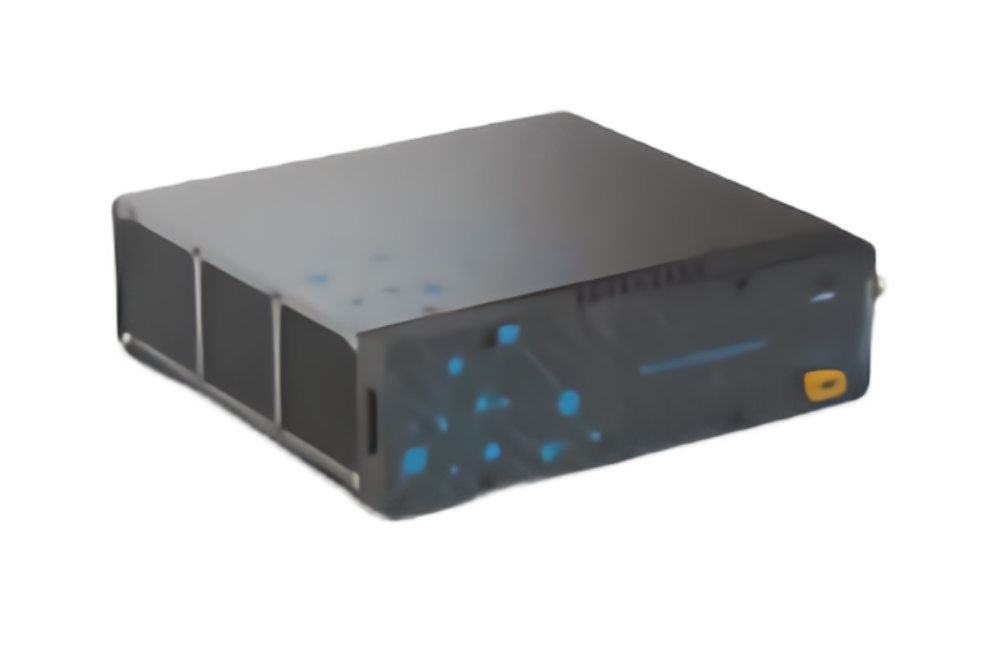 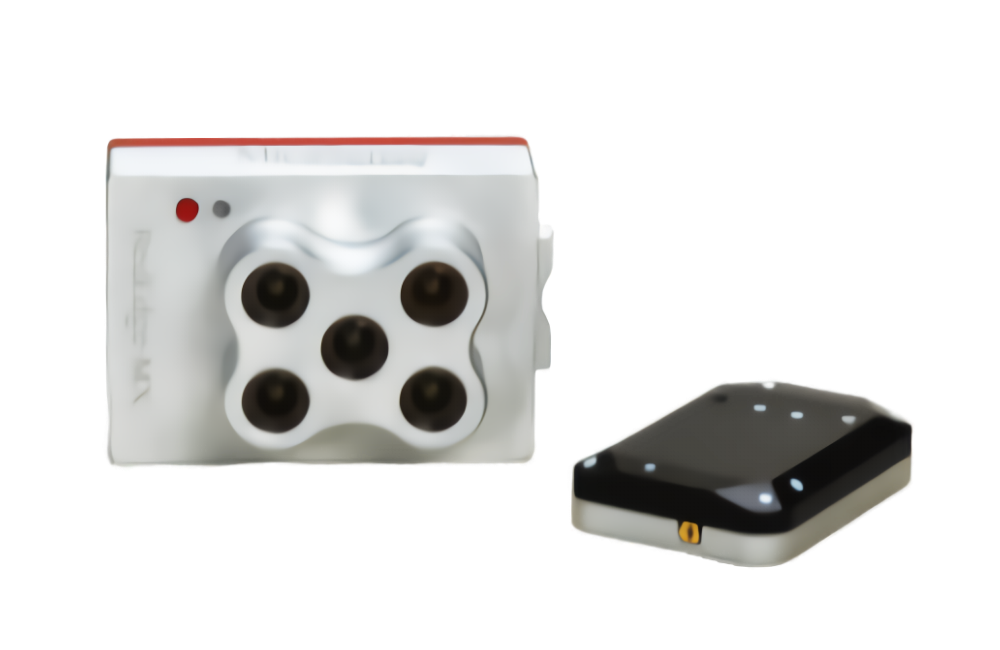 Air Detection
Multispectral
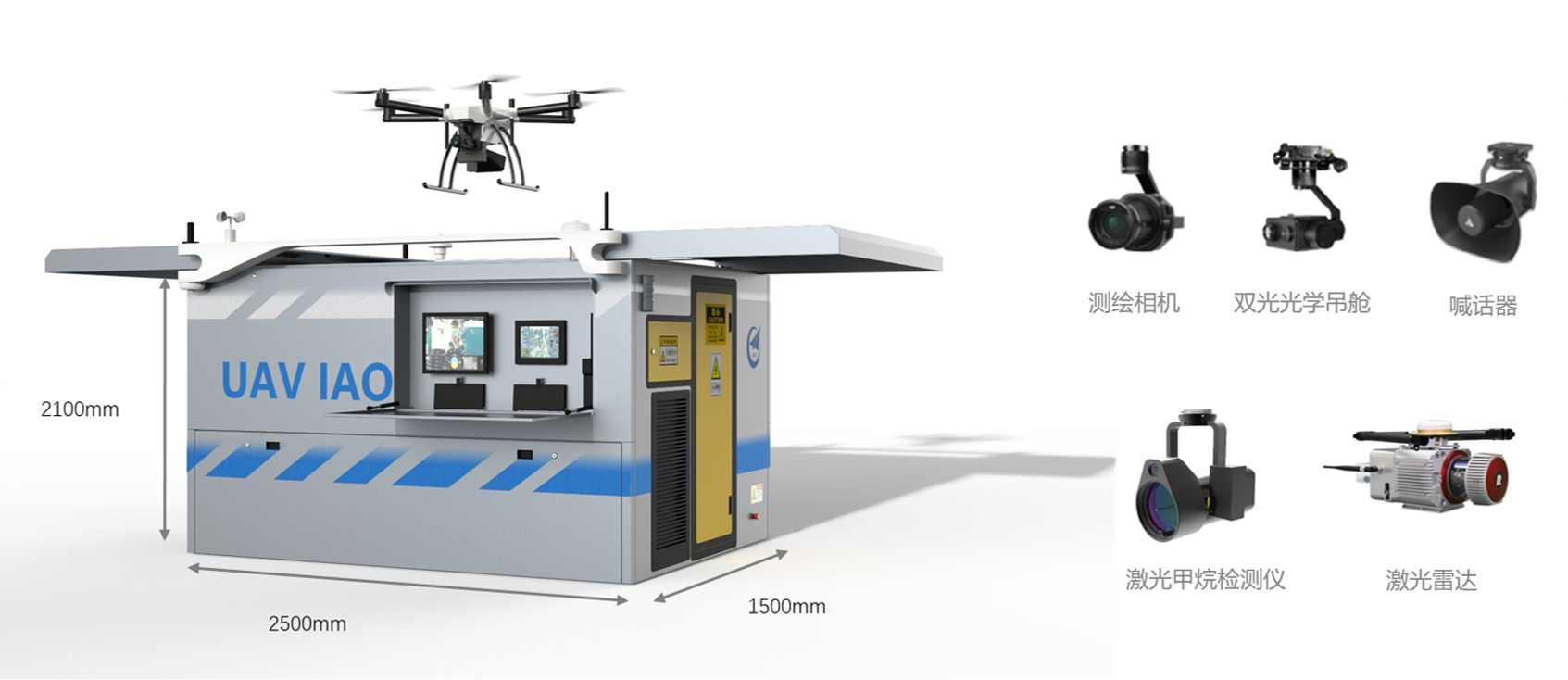 Fixed or Vehicle-Carrying
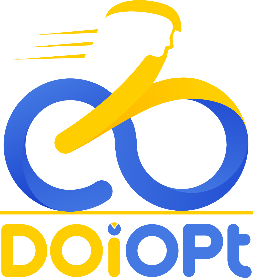 Laser Lidar
SENSING THE WORLD WITH AN OPTICAL FIBER
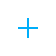 Flying Camera – Why UAV IAO ?
Ultra-long Voyage for UAV
Reducing the purchasing-budget for single purchaser
UAV cost are shared by multi government sectors
UAV Data are shared by multi government sectors
Relevant government sectors can be managed uniformly in UAV field
Avoiding infrequent usage of UAV and devaluation of fixed assets
Improving timeliness from receiving the task to taking off
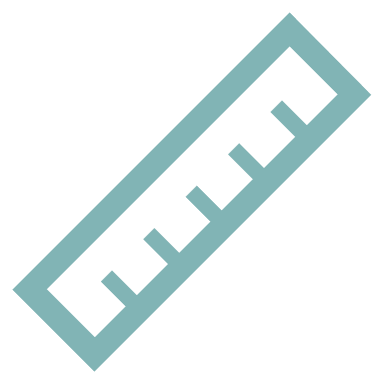 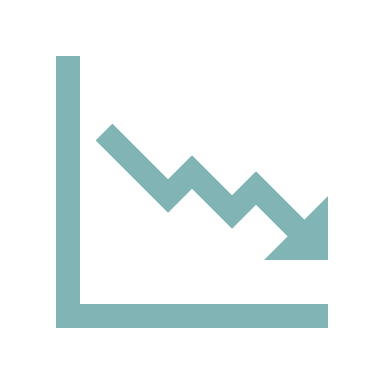 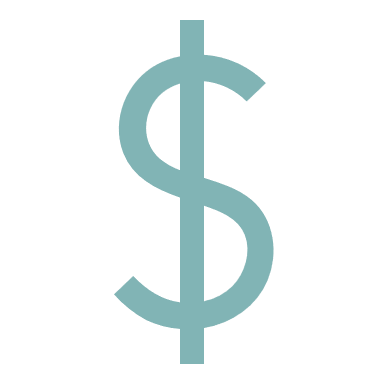 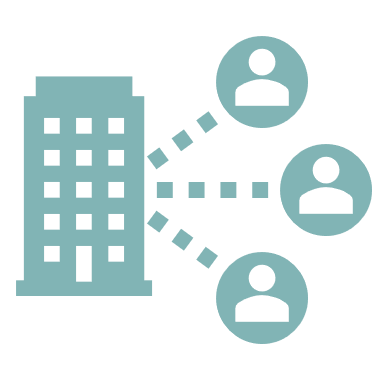 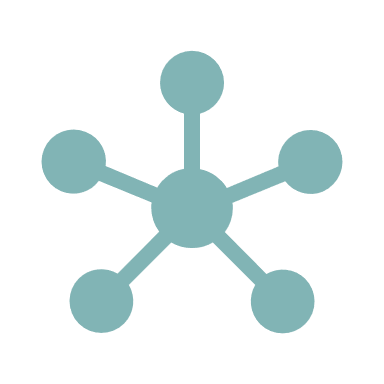 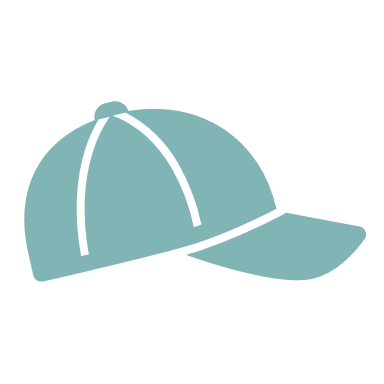 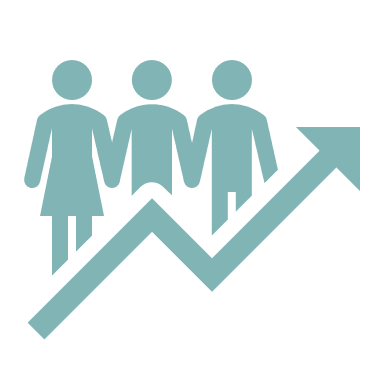 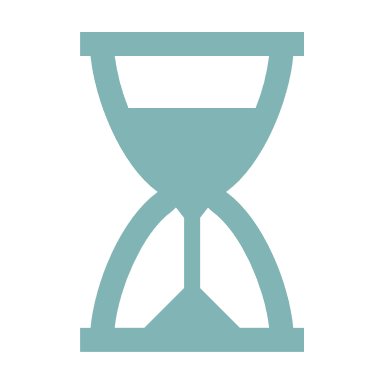 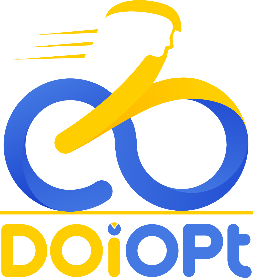 SENSING THE WORLD WITH AN OPTICAL FIBER
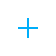 Flying Camera – IAO Applications
Emergency




Firefighting




Pandemic prevention
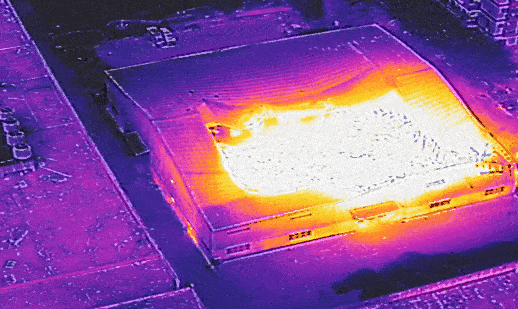 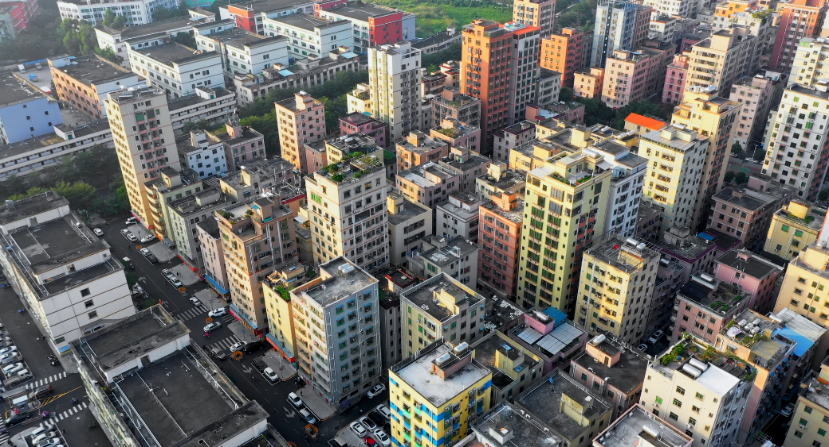 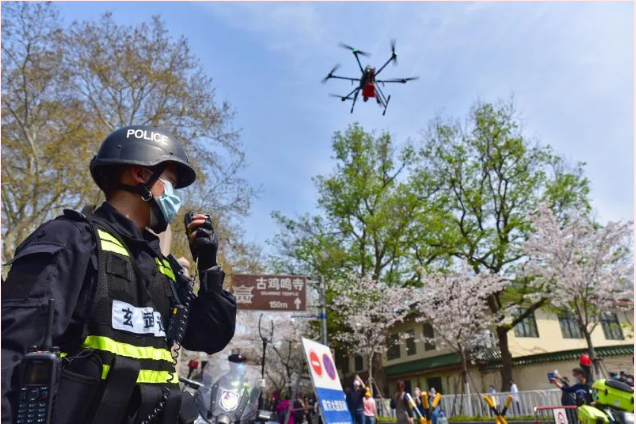 Assisting Notification for pandemic prevention and control
Key areas fire hazard detection
Fire detection & monitoring
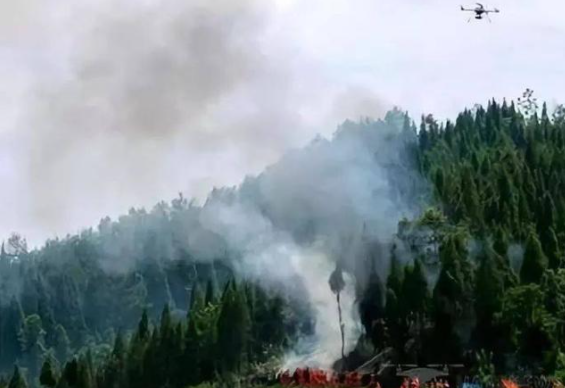 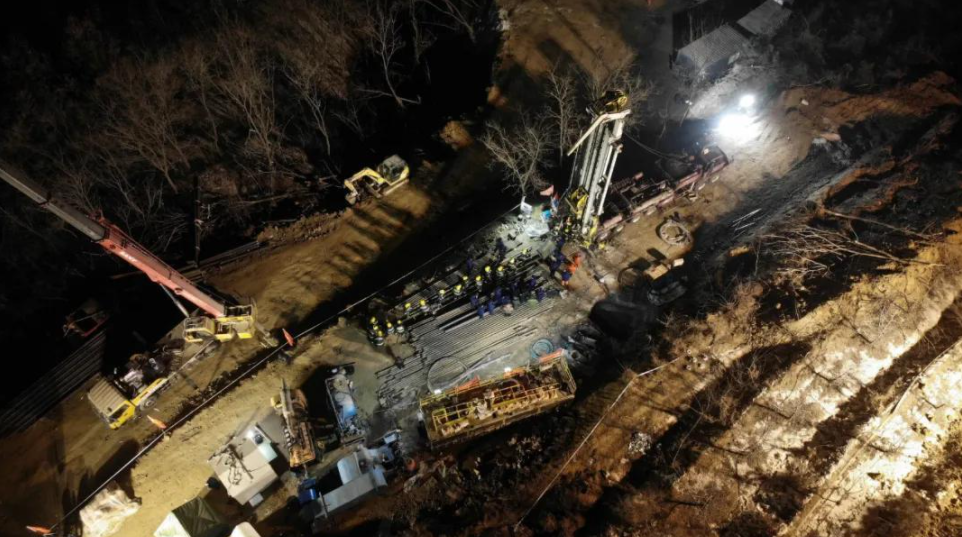 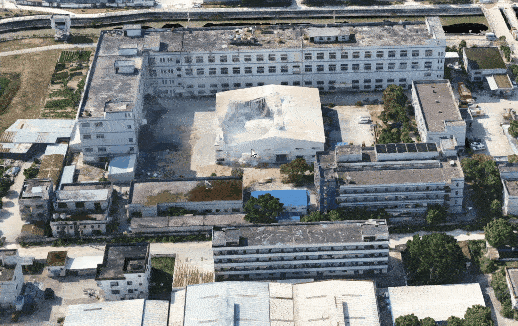 Disaster and post-disaster site 
surveying and mapping
Urban forest fire inspection
Disaster site monitoring, 
crowd guidance, air command
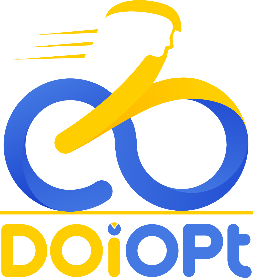 SENSING THE WORLD WITH AN OPTICAL FIBER
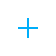 Flying Camera – IAO Applications
Mapping, Natural Resource Survey
Conservation of Ecosystem
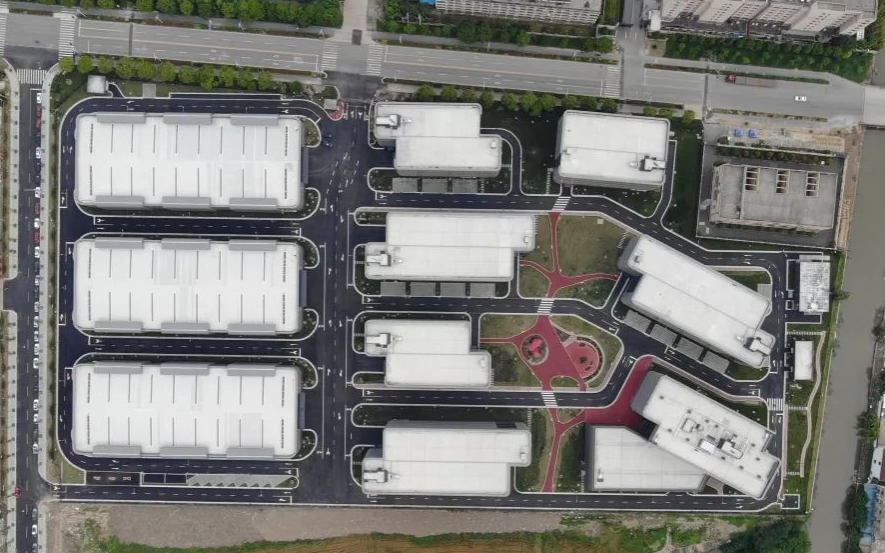 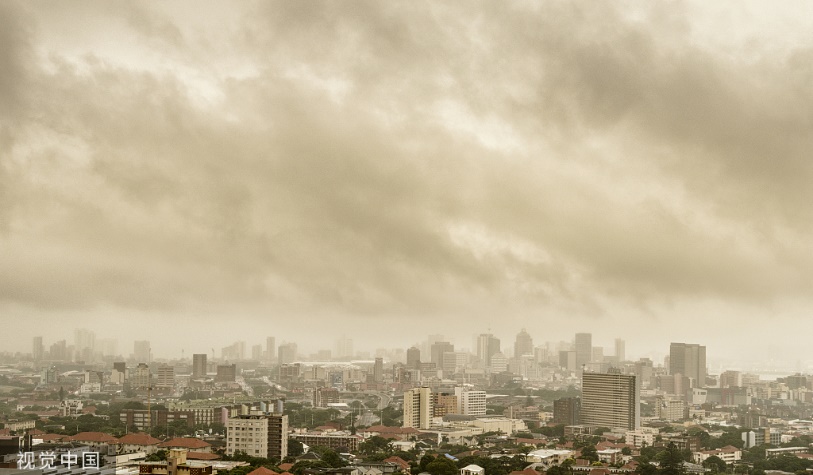 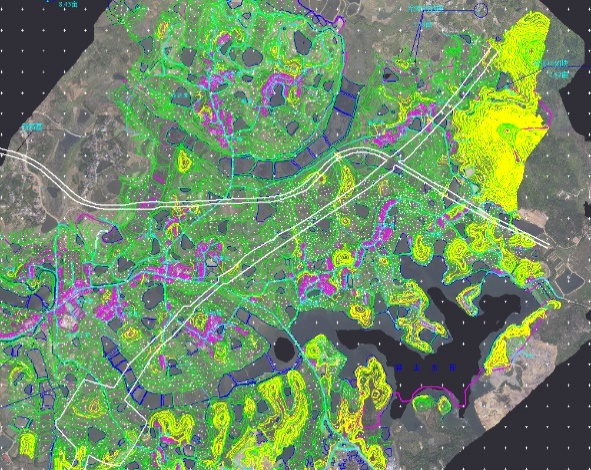 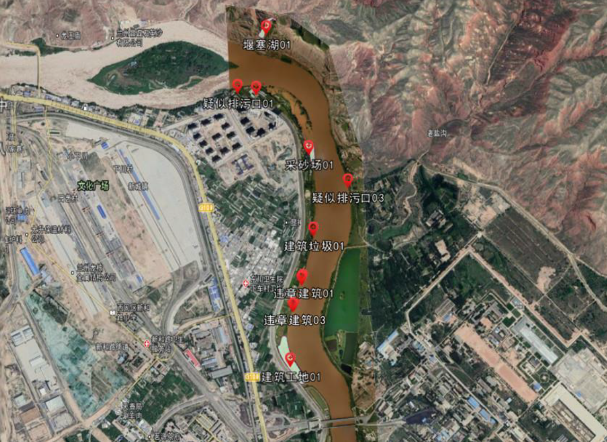 Land surveying & mapping, natural resource survey
Three-dimensional mapping of industrial plant & residential houses
Urban air pollution monitoring and tracing
Investigation & Evidence collection of river drainage points
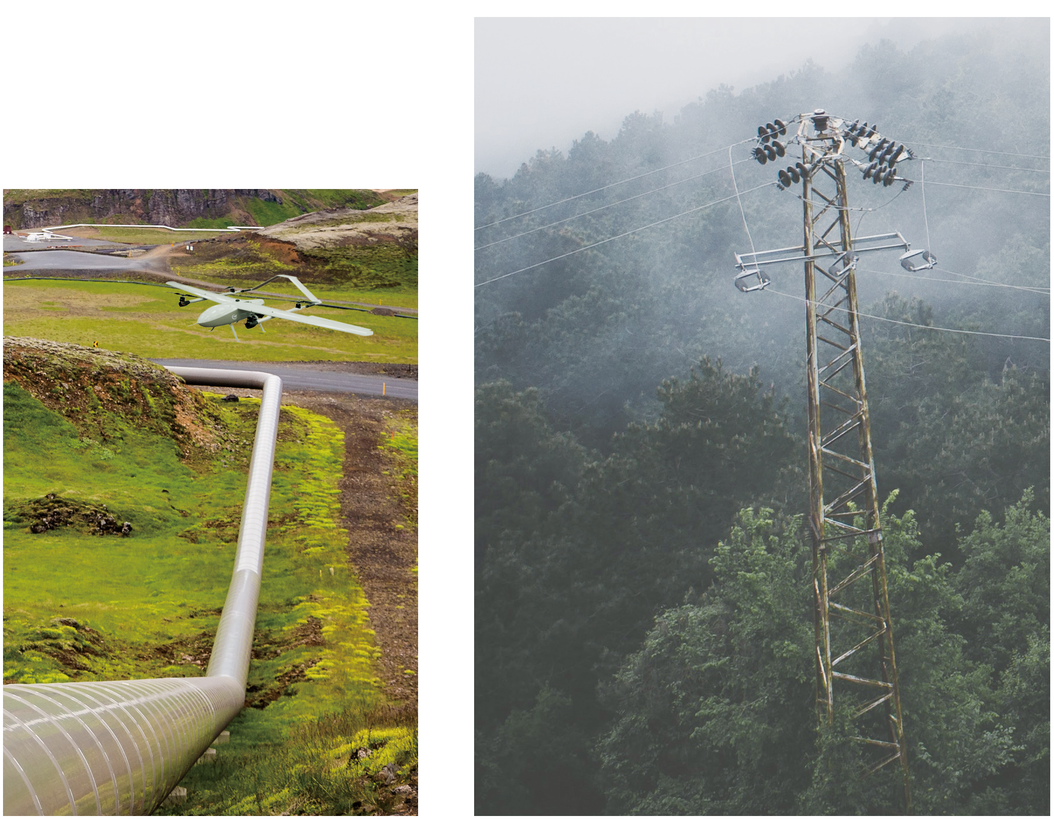 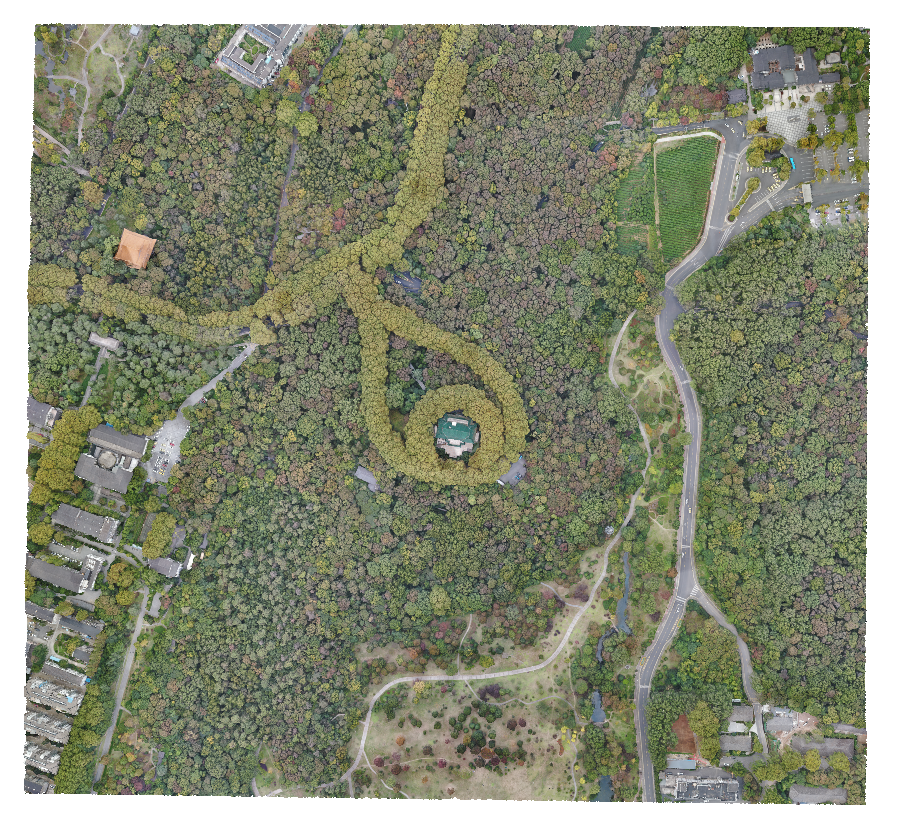 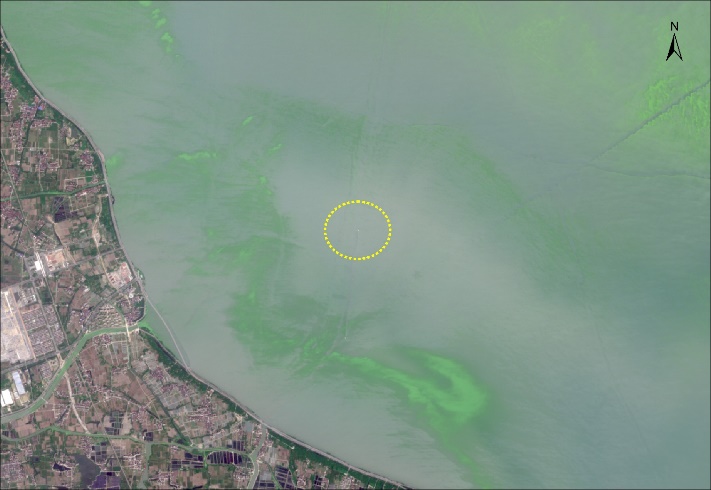 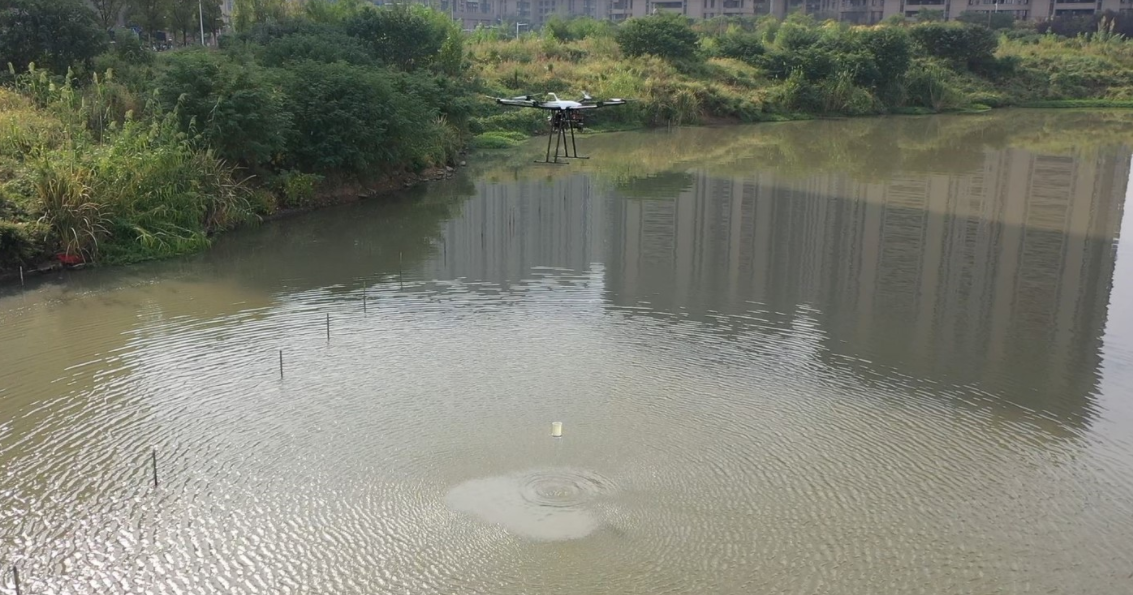 Pipeline Inspection
Orthophoto mapping
Water quality monitoring
Water sampling
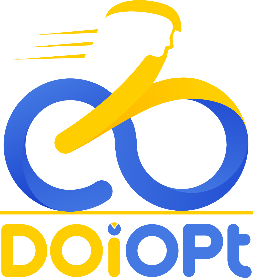 SENSING THE WORLD WITH AN OPTICAL FIBER
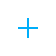 Flying Camera – IAO Applications
Comprehensive Urban Management
Public Security management and Traffic Control
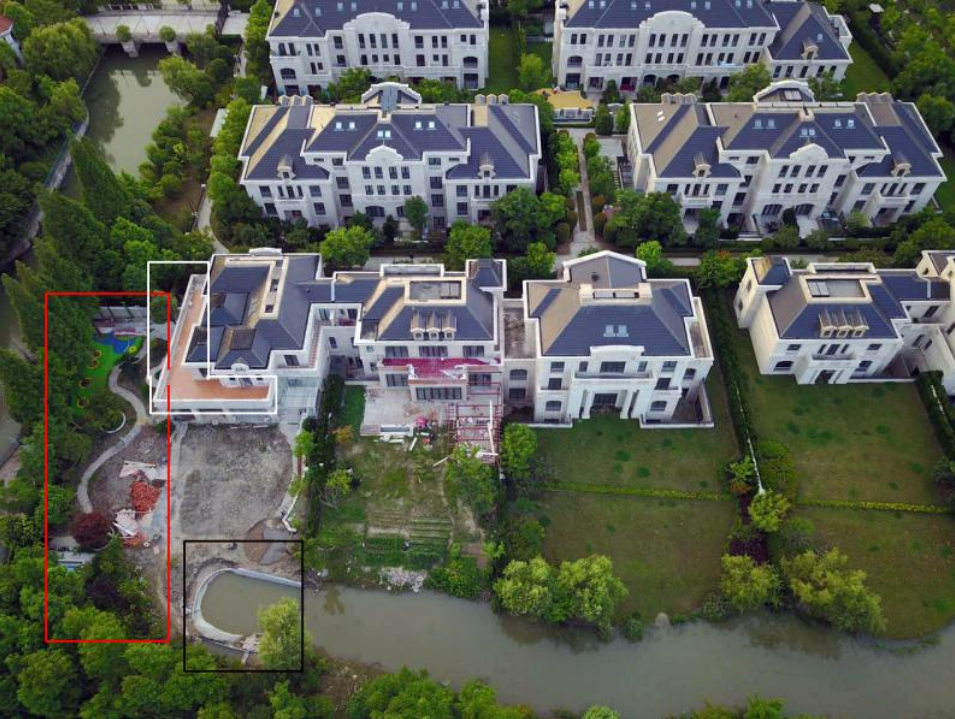 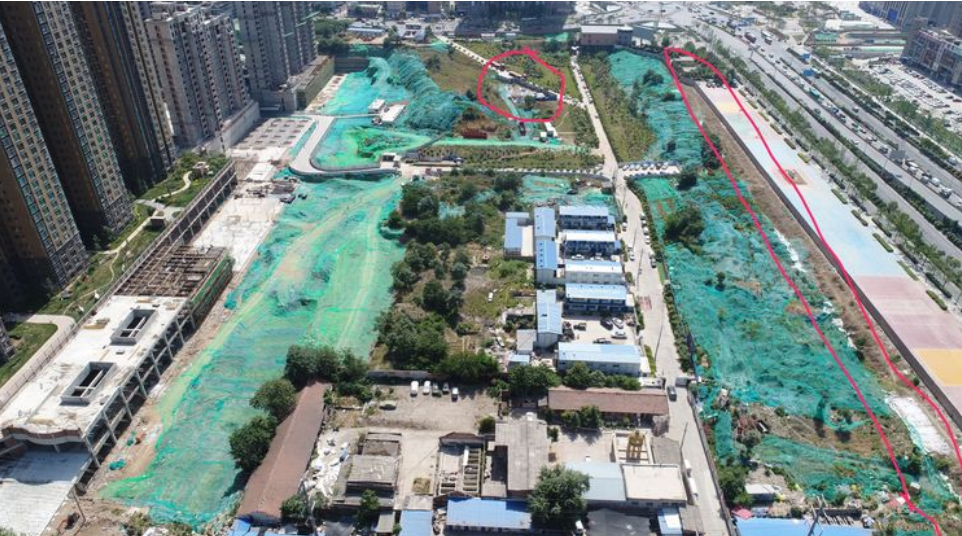 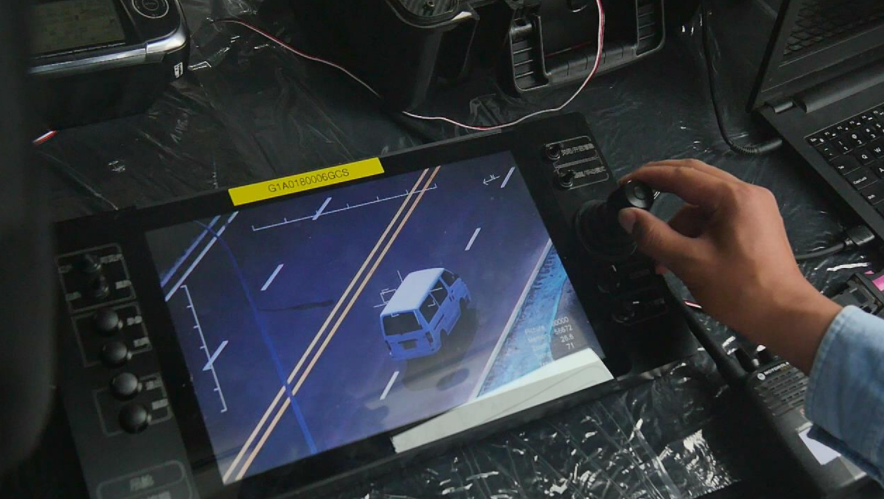 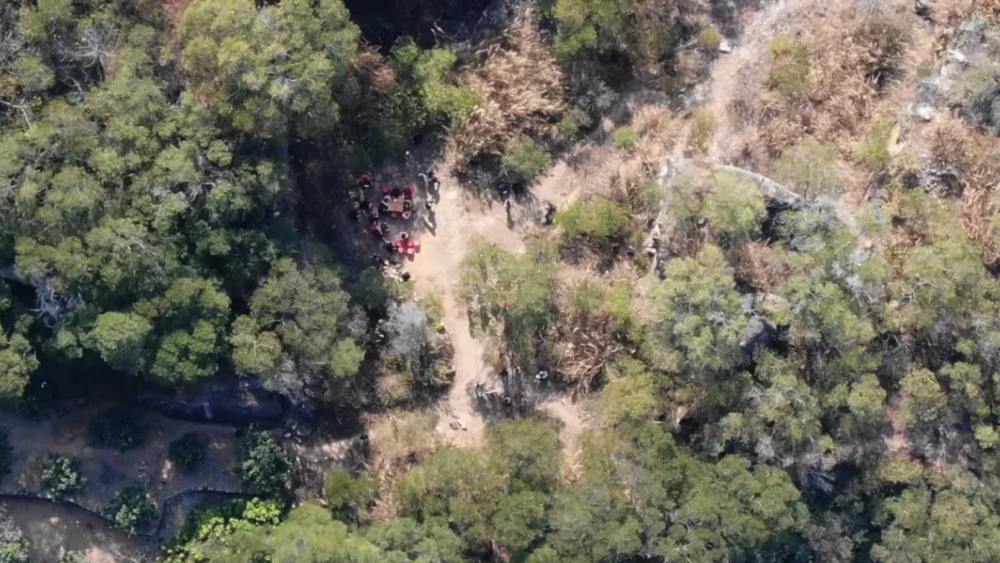 Trees fall down, green inspection
Security Patrol & Covert Gambling
Construction site inspection
Suspect tracking & anti-terrorism
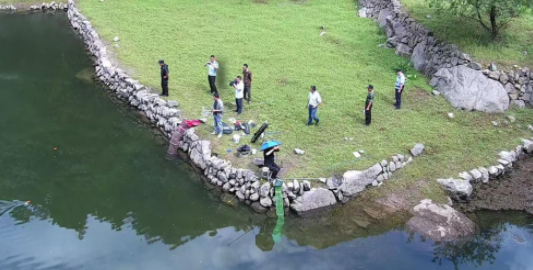 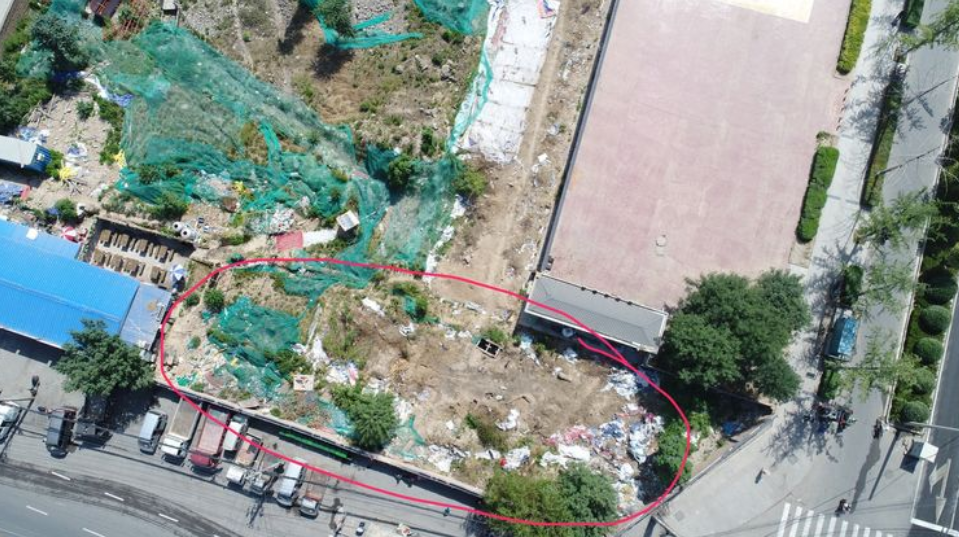 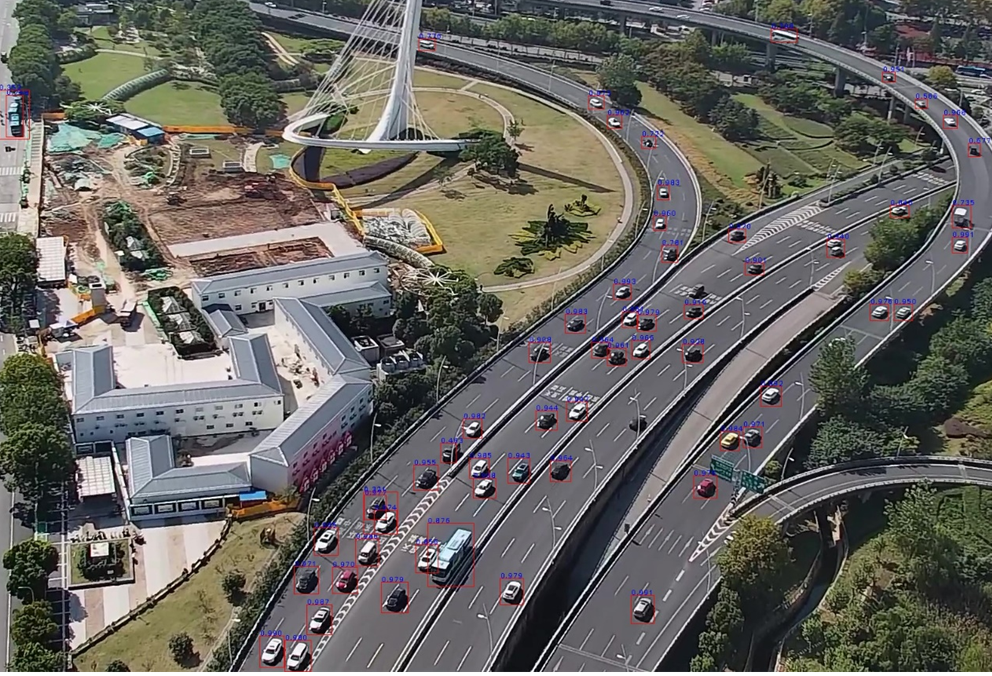 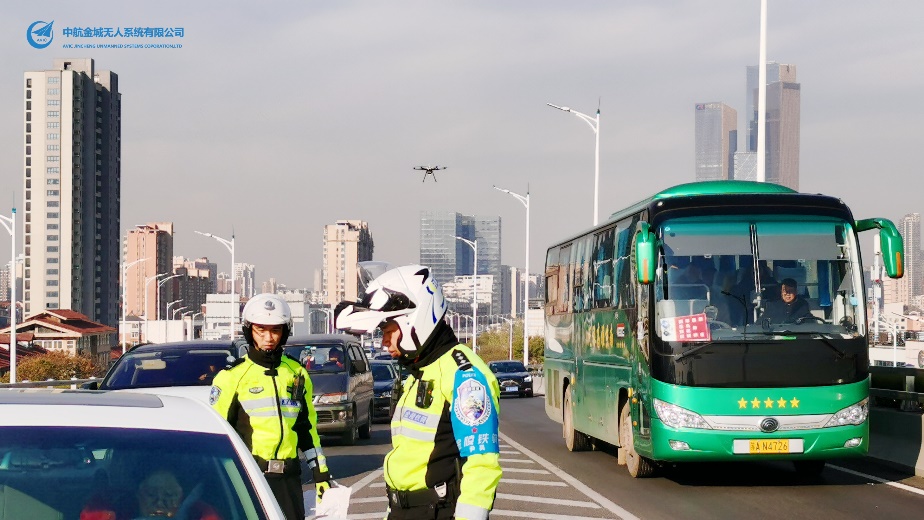 Illegal Fishing
Construction Waste
Traffic monitoring & air guidance
Rapid evidence collection for traffic accidents
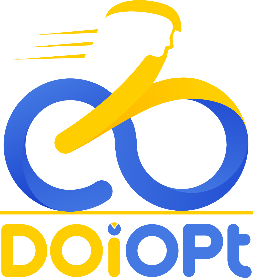 Onsite Camera
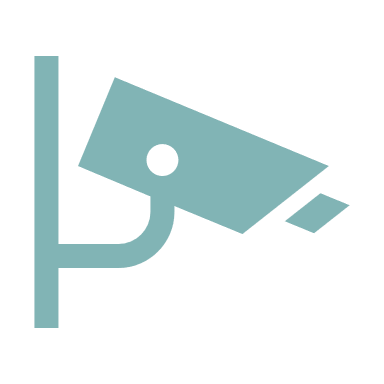 All-Weather Monitoring with Laser Cameras
IP67 levels of protection
Operating Temperature：-55℃  to +65℃
Automatic color to black night
Delivery of the technical power supply DC
Bidirectional synchronous current technology
Night vision: 10 to 5,000 meters
Day vision: 2,000 to 10,000 meters
Lianr: 30x to 60x optical zoom
Infrared LENS: 10x optical zoom, 5x digital zoom
Dual video overlay technology: visible & infrared images are displayed in one screen at the same time, and switch freely
Internal and external anti-frosting fog, dust free of external water wiper window
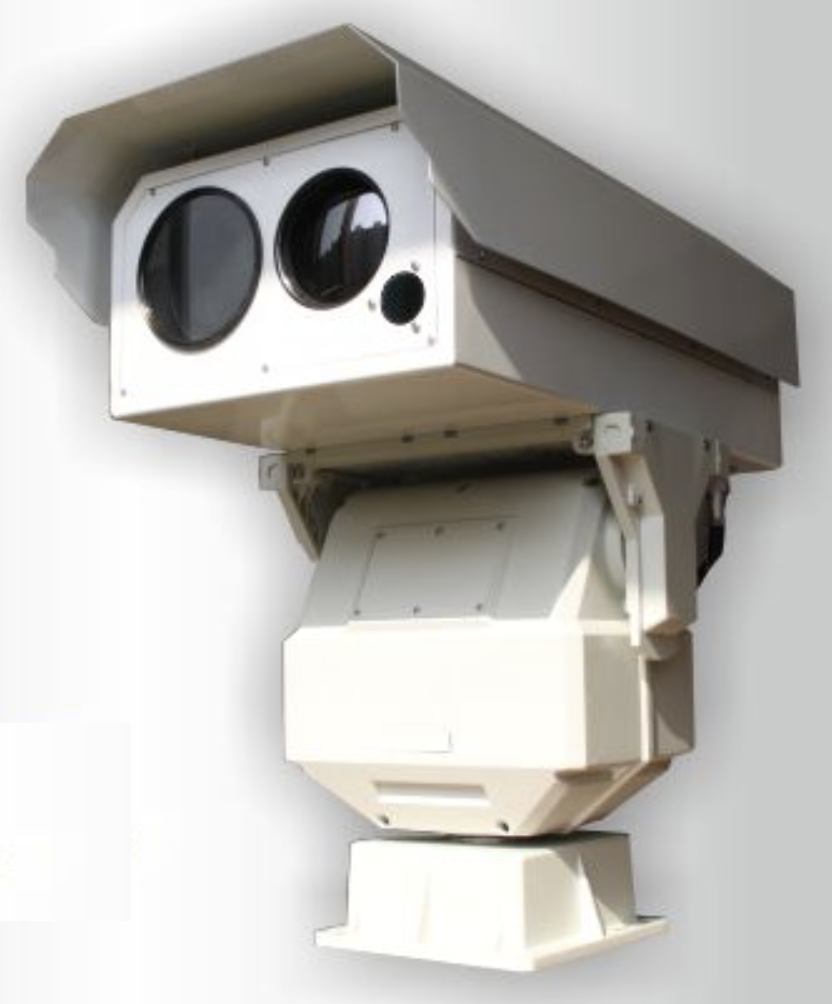 Products can be customized according to client requirement
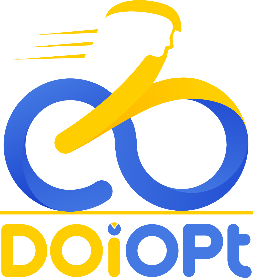 SENSING THE WORLD WITH AN OPTICAL FIBER
THANKS FOR YOUR TIME